Rut
Introducción a Rut
Objetivos de la lección:

Identificar el contexto espiritual y físico del libro de Rut.
Objetivos de la lección:

Identificar el contexto espiritual y físico del libro de Rut.
Identificar los personajes y temas principales.
Objetivos de la lección:

Identificar el contexto espiritual y físico del libro de Rut.
Identificar los personajes y temas principales.
Hacer una lista de algunas razones para estudiar el libro hoy en día.
1 Aconteció que en los días en que gobernaban los jueces, en Israel hubo hambre en el país. Y un hombre de Belén de Judá fue a residir en los campos de Moab con su mujer y sus dos hijos. 2 Aquel hombre se llamaba Elimelec, y su mujer se llamaba Noemí. Los nombres de sus dos hijos eran Mahlón y Quelión, efrateos de Belén de Judá. Y llegaron a los campos de Moab y allí se quedaron.
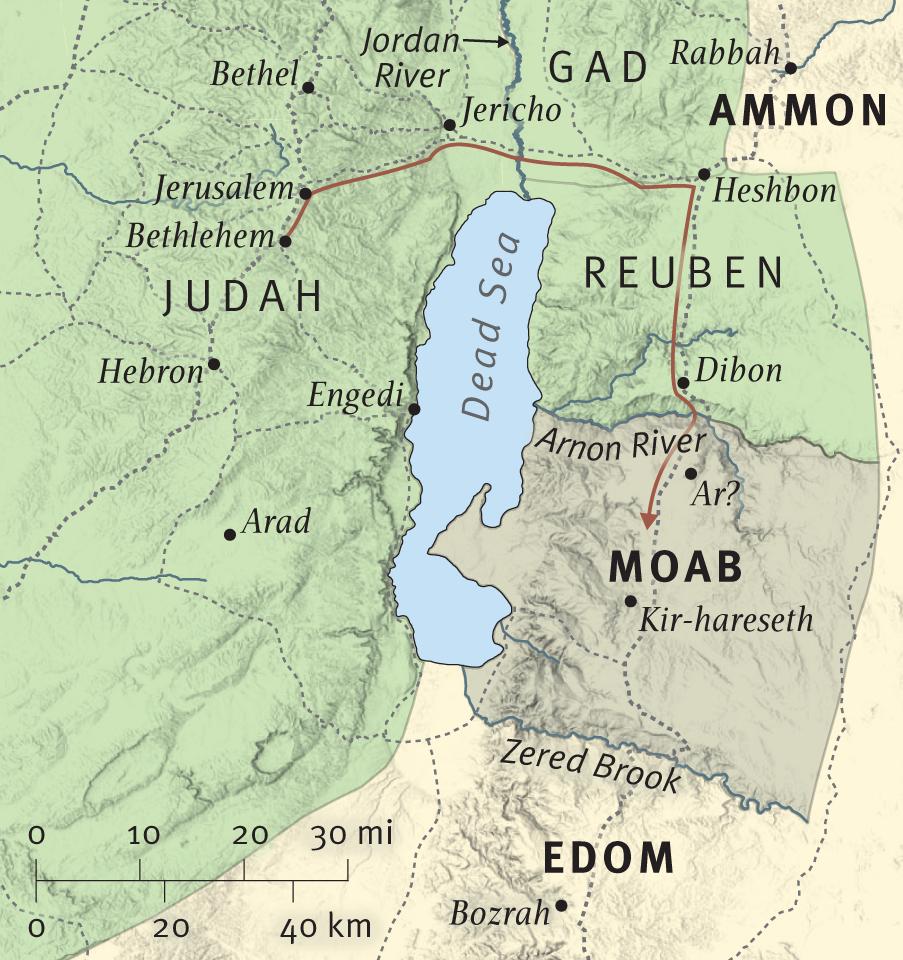 Copyright © 2001 Crossway Bibles – www.esvstudybible.org
Genealogía de Rut
Judá/Judah
Fares/Perez
(Rut 1, 4; Génesis 19)
Hezrón/Hezron
Ram/Ram
Lot/Lot
Lot/Lot
Aminadab/Amminadab
Moab/Moab
Naasón/Nahshon
Moab/Moab
Noemí/Naomi
Elimelec/Elimelech
Murió en Moab/Dead in Moab
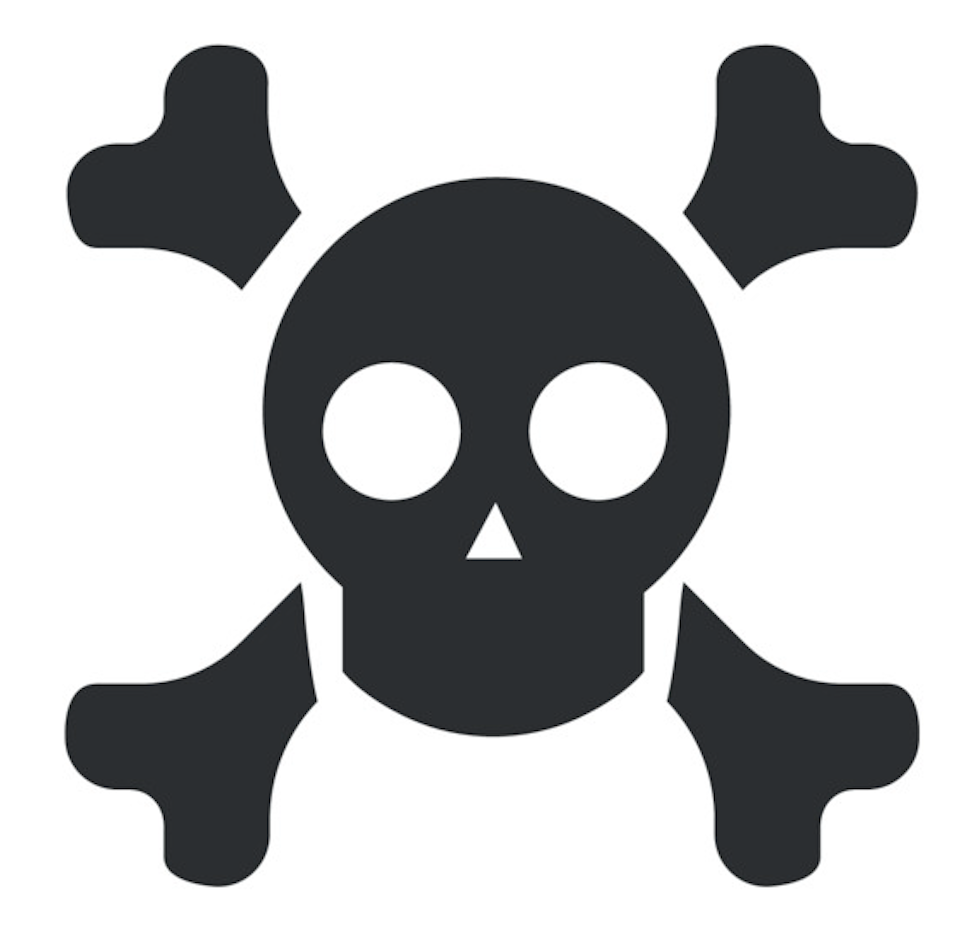 Salmón/Salmon
Rut/Ruth
Mahlón/Mahlon
Booz/Boaz
Orfa/Orpah
Quelión/Chilion
Murió en Moab/Dead in Moab
Murió en Moab/Dead in Moab
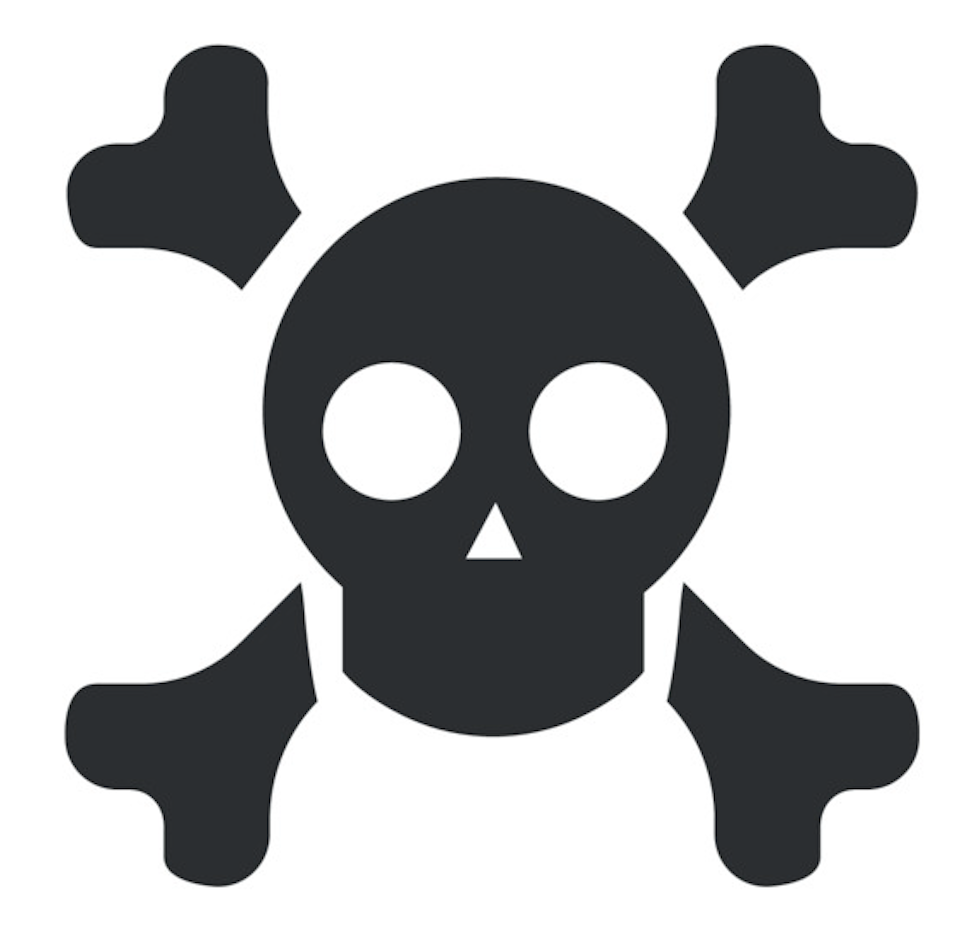 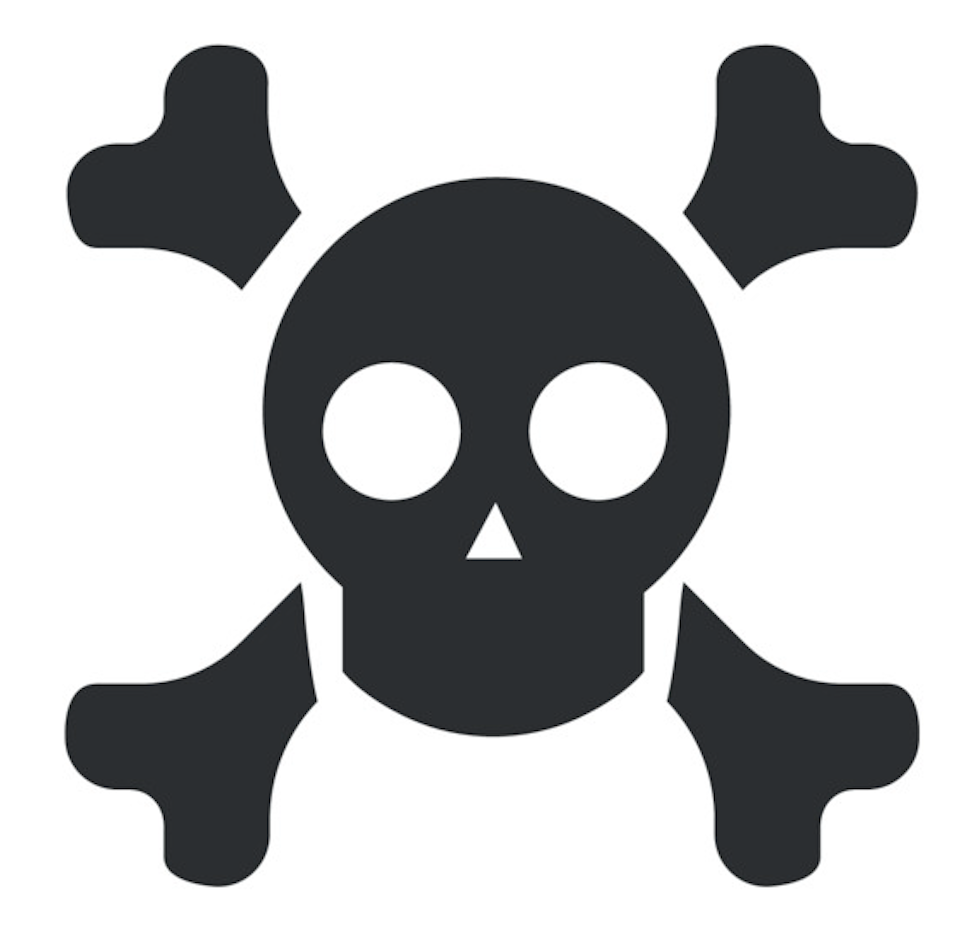 Obed/Obed
Isaí/Jesse
David/David
Genealogía de Rut
Judá/Judah
Fares/Perez
(Rut 1, 4; Génesis 19)
Hezrón/Hezron
Ram/Ram
Lot/Lot
Lot/Lot
Aminadab/Amminadab
Moab/Moab
Naasón/Nahshon
Moab/Moab
Noemí/Naomi
Elimelec/Elimelech
Murió en Moab/Dead in Moab
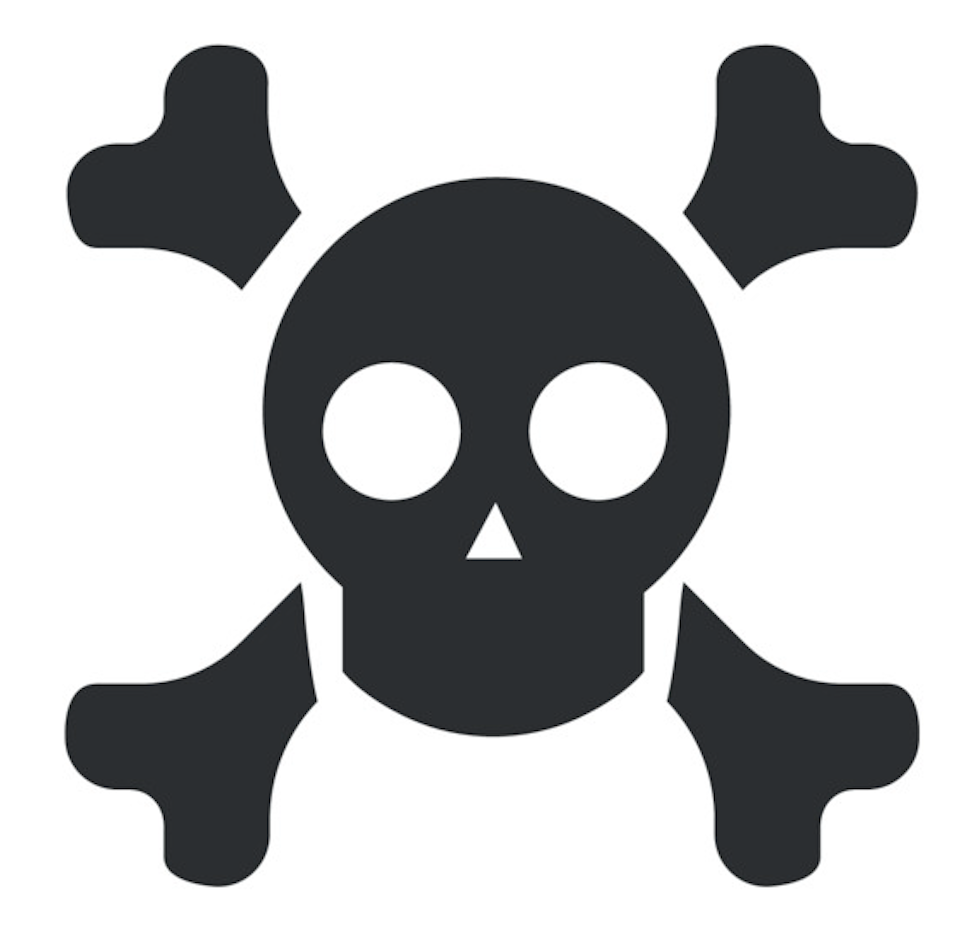 Salmón/Salmon
Rut/Ruth
Mahlón/Mahlon
Booz/Boaz
Orfa/Orpah
Quelión/Chilion
Murió en Moab/Dead in Moab
Murió en Moab/Dead in Moab
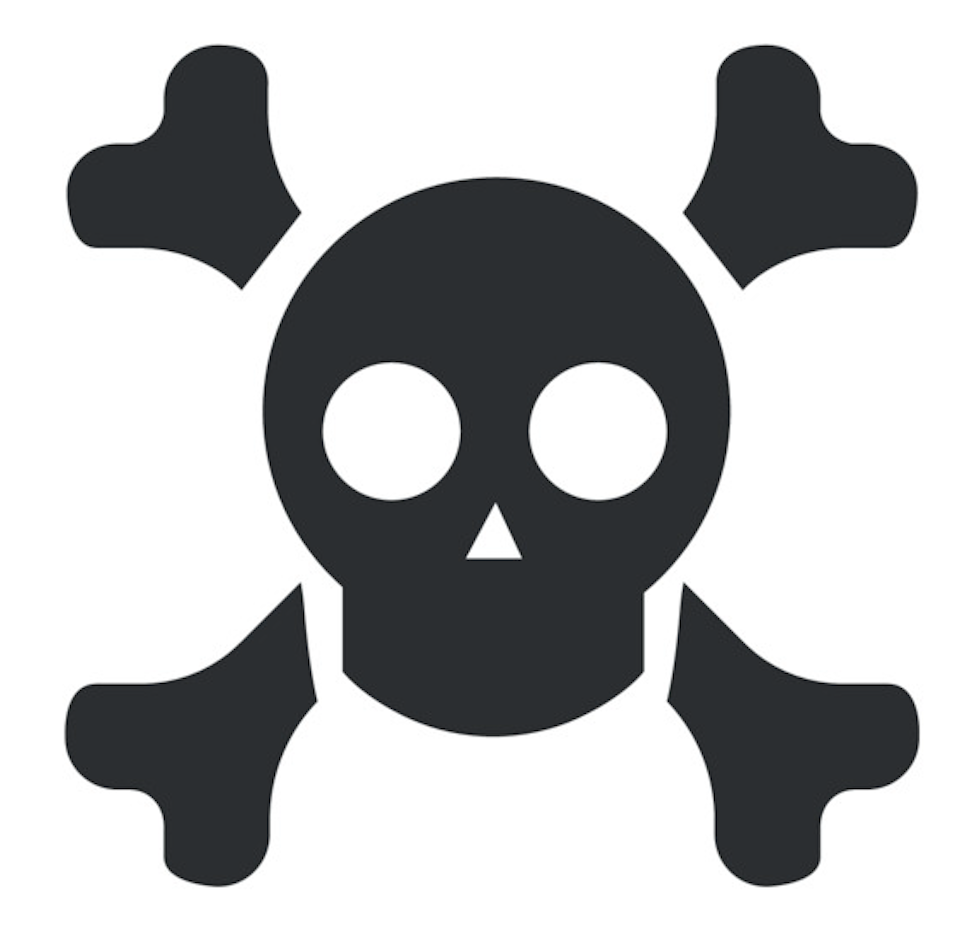 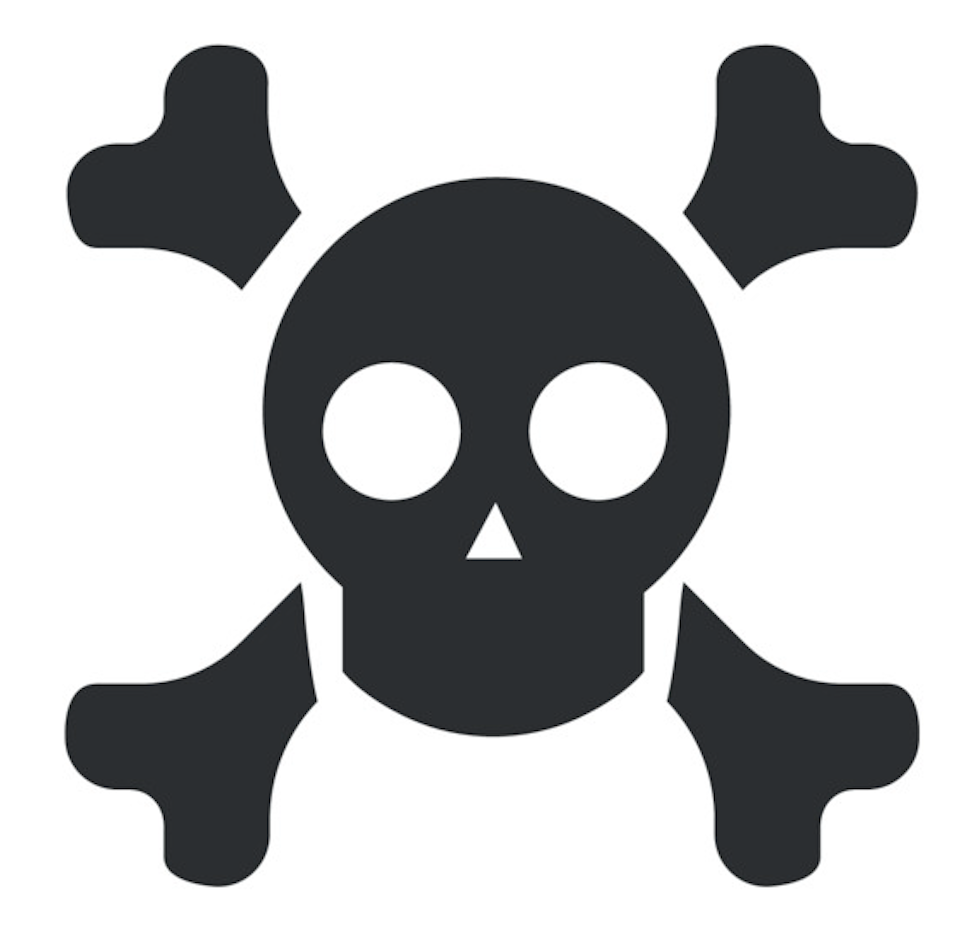 Obed/Obed
Isaí/Jesse
David/David
Context físico de Rut
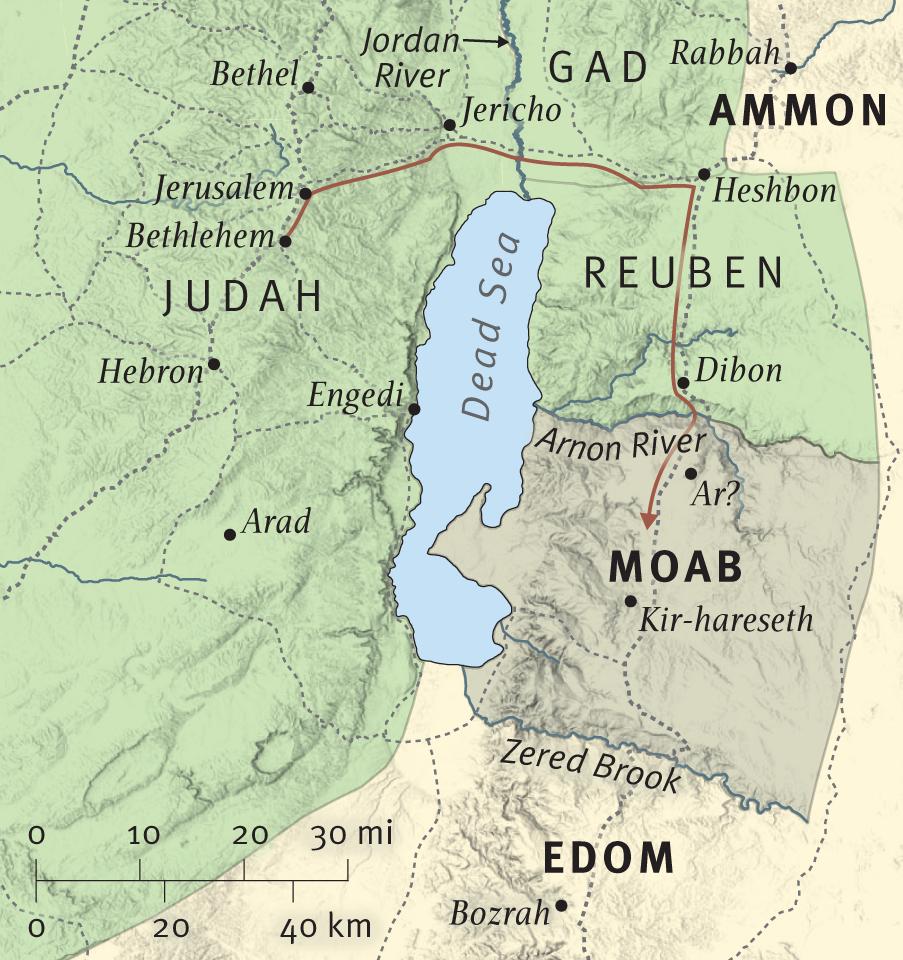 Copyright © 2001 Crossway Bibles – www.esvstudybible.org
[Speaker Notes: When: Early on during Judges is a reasonable thing to say, since Joshua and Rahab lived in the same times. The judges follow Joshua; and Boaz who is living here is the son of Rahab.]
Context físico de Rut

Regiones geográficas: Belén (en el mapa “Bethlehem” -> Moab -> Belén
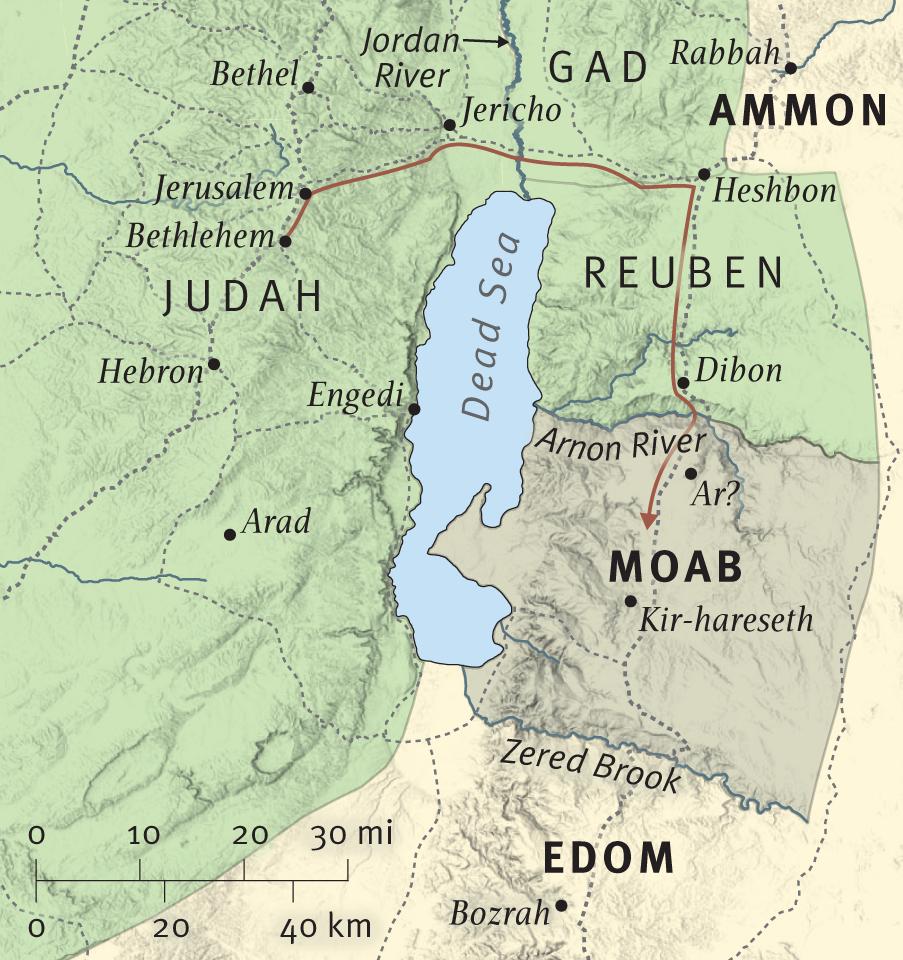 Copyright © 2001 Crossway Bibles – www.esvstudybible.org
[Speaker Notes: When: Early on during Judges is a reasonable thing to say, since Joshua and Rahab lived in the same times. The judges follow Joshua; and Boaz who is living here is the son of Rahab.]
Context físico de Rut

Regiones geográficas: Belén (en el mapa “Bethlehem” -> Moab -> Belén
Periodo: Gobierno por jueces (v. 1)
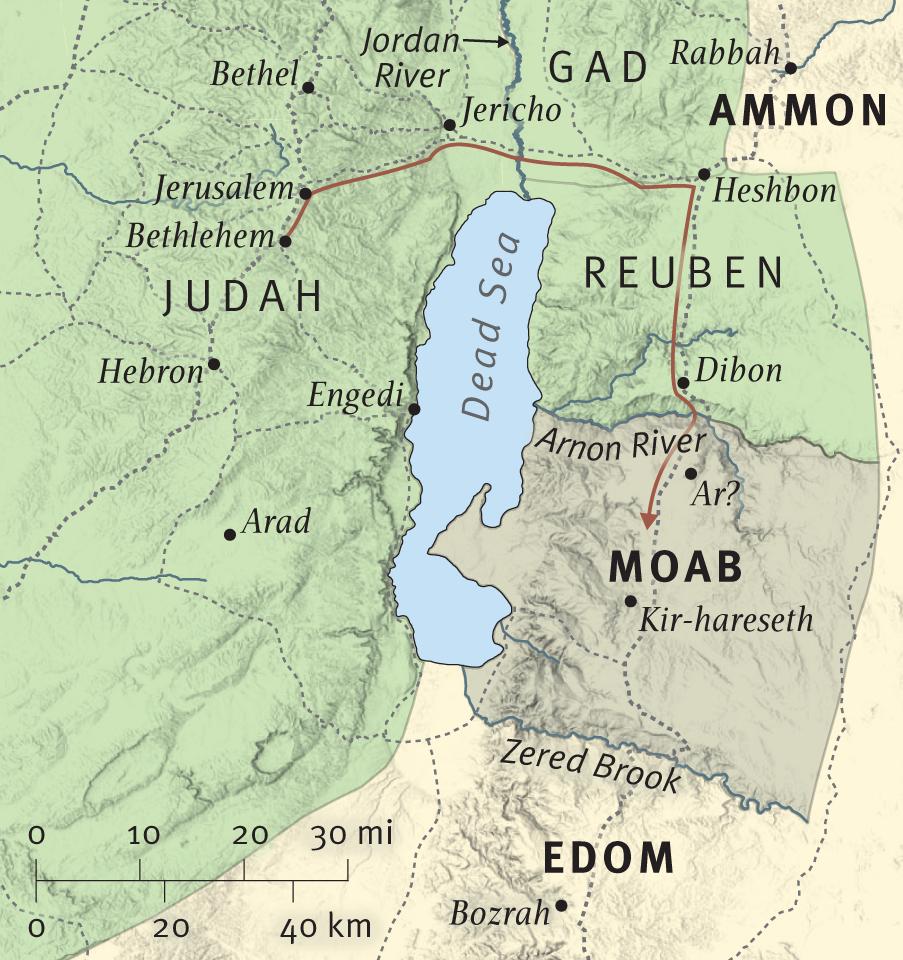 Copyright © 2001 Crossway Bibles – www.esvstudybible.org
[Speaker Notes: When: Early on during Judges is a reasonable thing to say, since Joshua and Rahab lived in the same times. The judges follow Joshua; and Boaz who is living here is the son of Rahab.]
Context físico de Rut

Regiones geográficas: Belén (en el mapa “Bethlehem” -> Moab -> Belén
Periodo: Gobierno por jueces (v. 1)
Condiciones: hambre (v. 1)
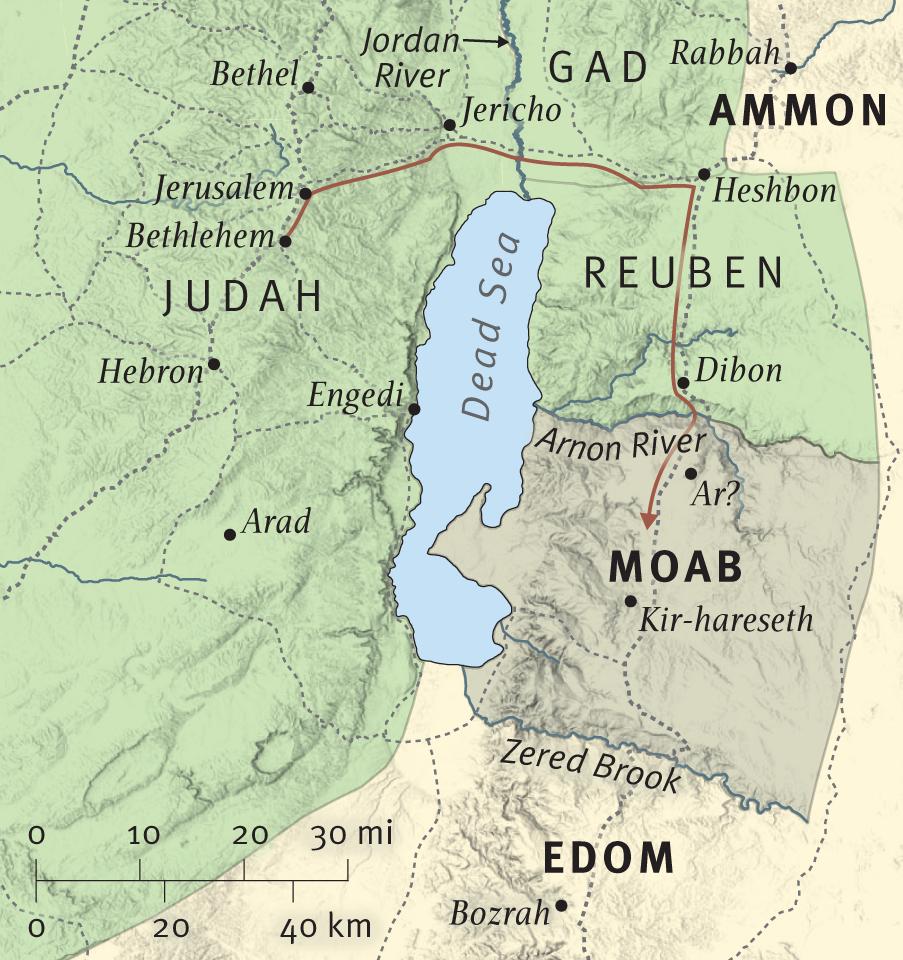 Copyright © 2001 Crossway Bibles – www.esvstudybible.org
[Speaker Notes: When: Early on during Judges is a reasonable thing to say, since Joshua and Rahab lived in the same times. The judges follow Joshua; and Boaz who is living here is the son of Rahab.]
Context físico de Rut

Regiones geográficas: Belén (en el mapa “Bethlehem” -> Moab -> Belén
Periodo: Gobierno por jueces (v. 1)
Condiciones: hambre (v. 1)
Ley vigente: Ley de Moisés
Provisiones para los pobres(Deut. 24)
Pariente-redentor (Deut. 25)
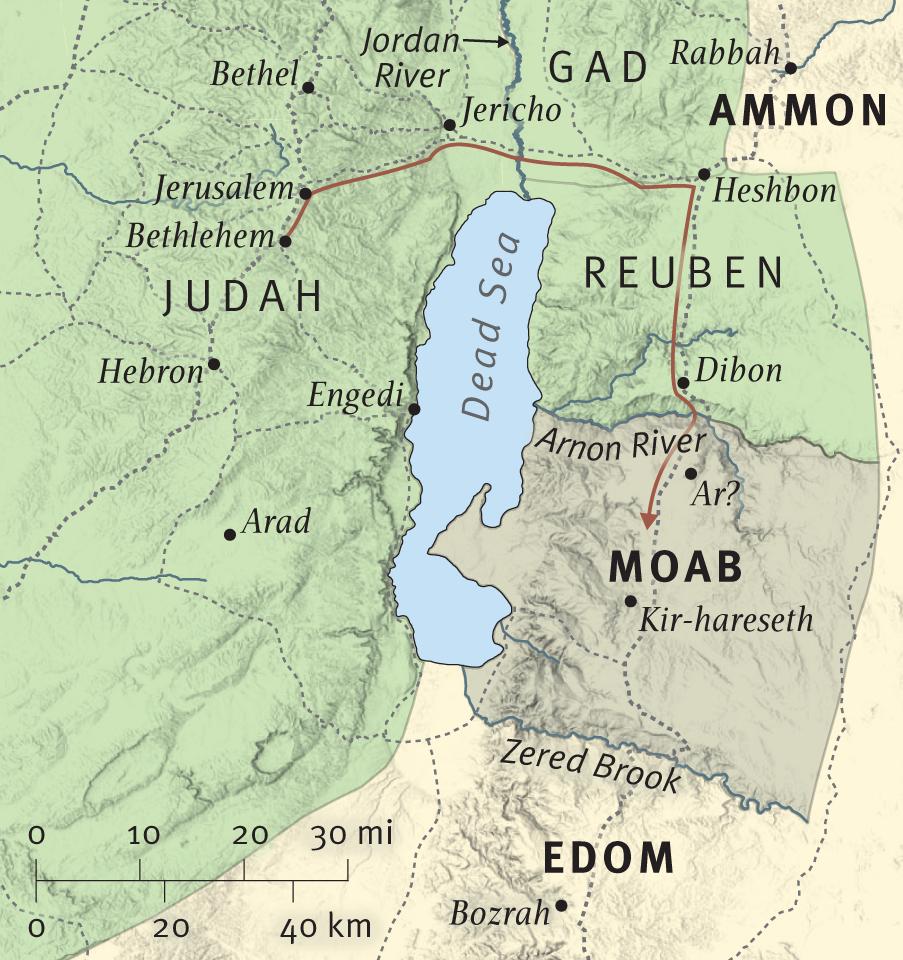 Copyright © 2001 Crossway Bibles – www.esvstudybible.org
[Speaker Notes: When: Early on during Judges is a reasonable thing to say, since Joshua and Rahab lived in the same times. The judges follow Joshua; and Boaz who is living here is the son of Rahab.]
Contexto espiritual de Rut
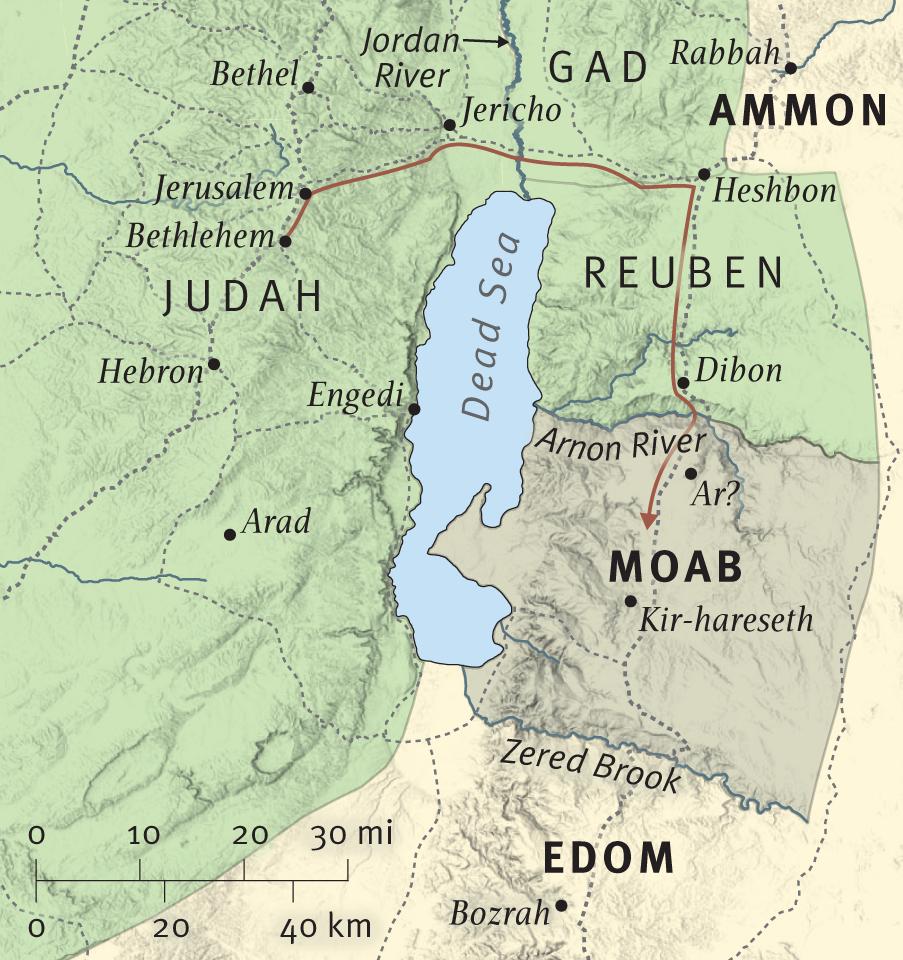 Copyright © 2001 Crossway Bibles – www.esvstudybible.org
[Speaker Notes: 17 Otherwise, the anger of the Lord will be kindled against you, and He will shut up the sky so that there will be no rain, and the ground will not yield its produce; then you will quickly perish from the good land which the Lord is giving you.]
Contexto espiritual de Rut

Ambiente moral: “Cada uno hacía lo que le parecía bien ante sus propios ojos” (Jueces 21:25).
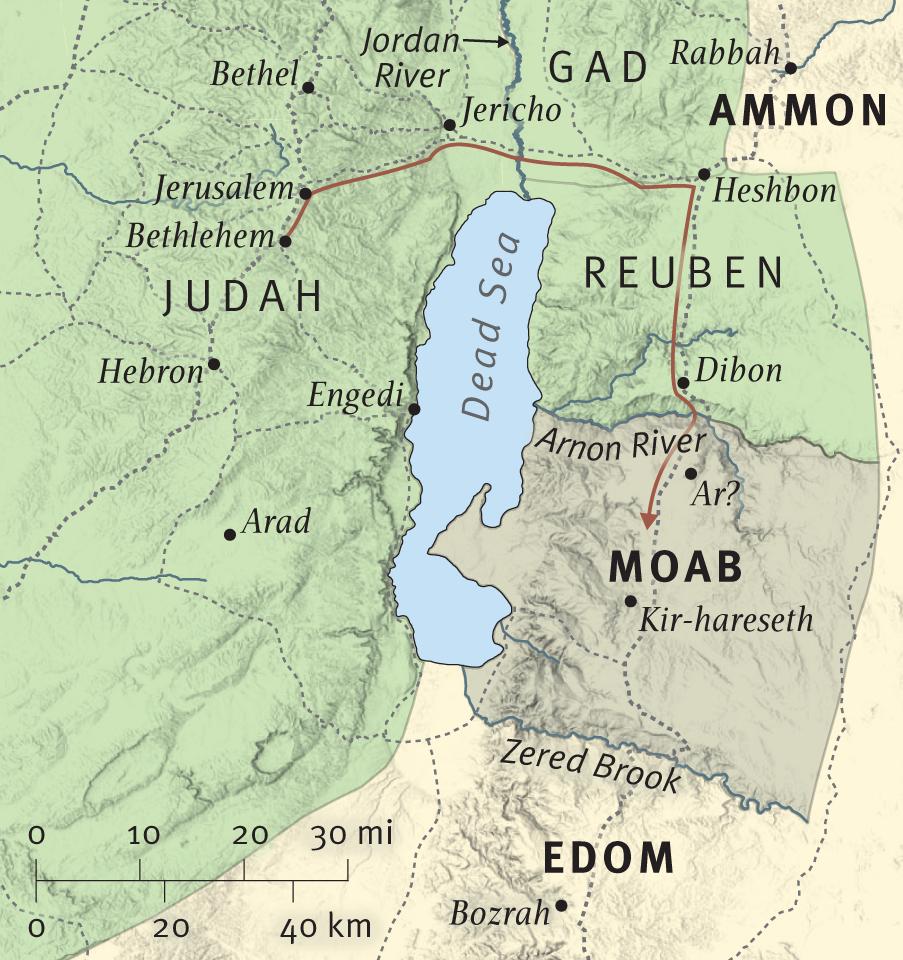 Copyright © 2001 Crossway Bibles – www.esvstudybible.org
[Speaker Notes: 17 Otherwise, the anger of the Lord will be kindled against you, and He will shut up the sky so that there will be no rain, and the ground will not yield its produce; then you will quickly perish from the good land which the Lord is giving you.]
Contexto espiritual de Rut

Ambiente moral: “Cada uno hacía lo que le parecía bien ante sus propios ojos” (Jueces 21:25).
Es probable que el hambre haya sido un juicio de Dios (Deut. 11:17)
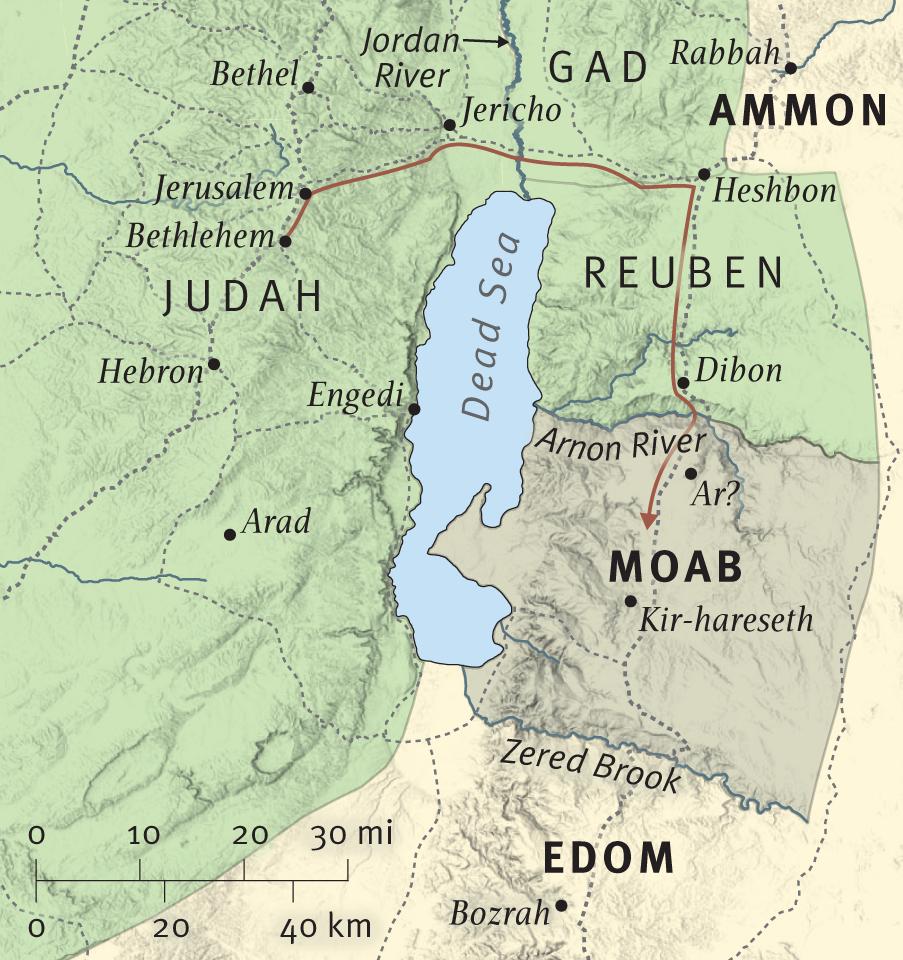 Copyright © 2001 Crossway Bibles – www.esvstudybible.org
[Speaker Notes: 17 Otherwise, the anger of the Lord will be kindled against you, and He will shut up the sky so that there will be no rain, and the ground will not yield its produce; then you will quickly perish from the good land which the Lord is giving you.]
Contexto espiritual de Rut

Ambiente moral: “Cada uno hacía lo que le parecía bien ante sus propios ojos” (Jueces 21:25).
Es probable que el hambre haya sido un juicio de Dios (Deut. 11:17)
Una lista de pecados registrados en el tiempo de los jueces: idolatría, votos impulsivos, violación, asesinato, matrimonio mixto, inmoralidad, etc.
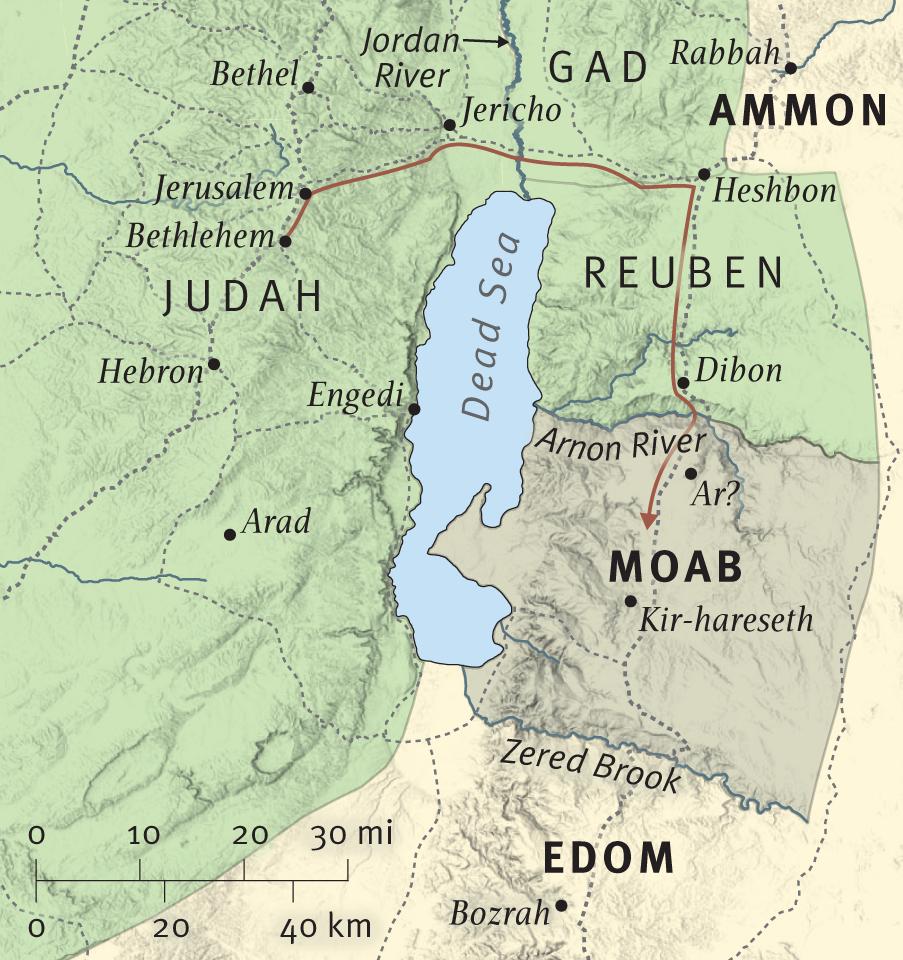 Copyright © 2001 Crossway Bibles – www.esvstudybible.org
[Speaker Notes: 17 Otherwise, the anger of the Lord will be kindled against you, and He will shut up the sky so that there will be no rain, and the ground will not yield its produce; then you will quickly perish from the good land which the Lord is giving you.]
Actividad
En los próximos 2 minutos, identifique todos los personajes que pueda del libro de Rut. ¿Quiénes se repiten a menudo?
Personas mencionadas en Rut
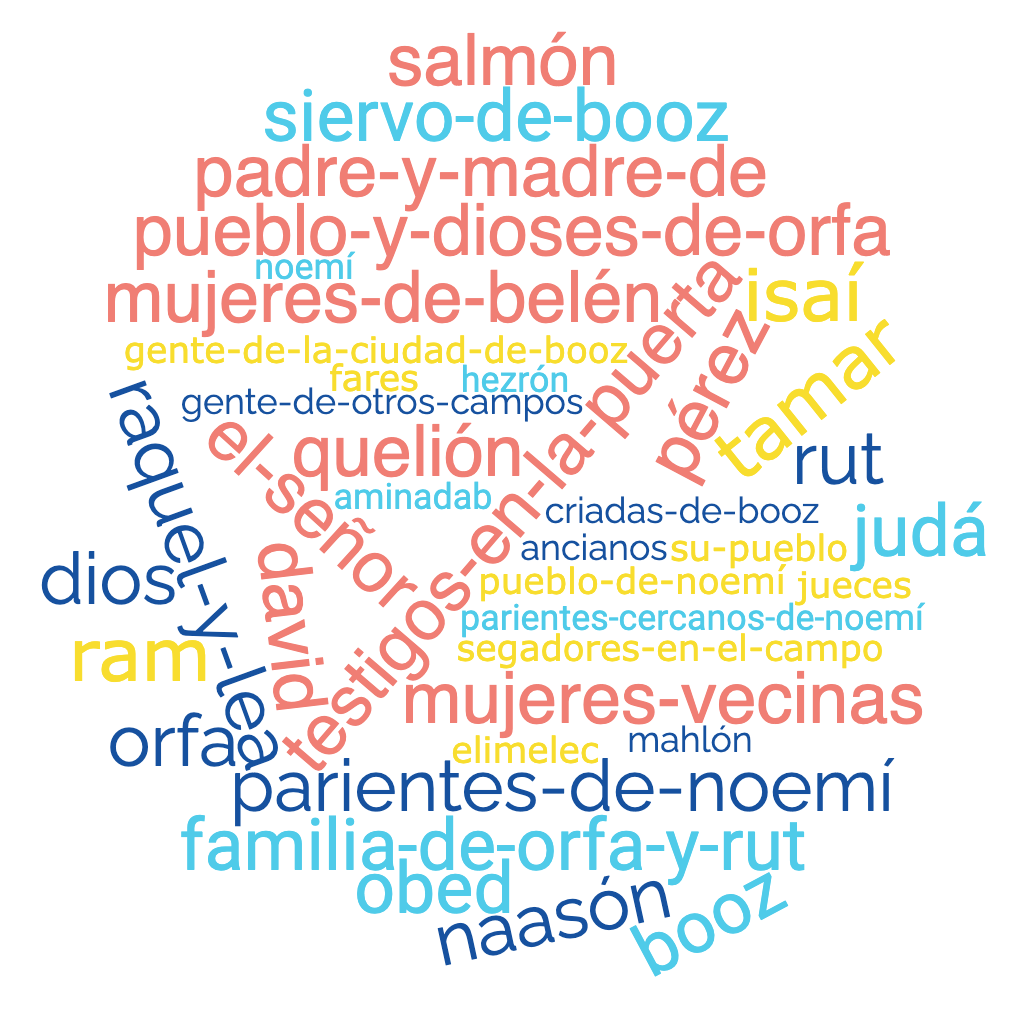 [Speaker Notes: Judges, Elimelech, Naomi, Mahlon, Chilion, Orpah, Ruth, Lord, His-people, Orpah-and-Ruth-household, Orpah’s-people-and-gods, Naomi’s-people, God, Bethlehem’s-women,  Boaz, Reapers-in-the-field, Boaz’s-servant, Boaz’s-young-women, Ruth’s-father-and-mother, Naomi’s-relatives, people-in-the-other-fields People-of-Boaz’s-town, Close-relative-to-Naomi Elder-men, people-witnessing-at-gate, Rachel and Leah, Perez, Tamar, Judah, women-of-the-city, Obed, Jesse, David, Perez, Hezron, Ram, Amminadab, Nahshon, Salmon, Boaz]
Temas comunes:
Temas comunes:

Personas que muestran características como lealtad, fe, compasión, generosidad, dominio propio, justicia, etc. hacia otros que eran "menores" (o inferiores)
Temas comunes:

Personas que muestran características como lealtad, fe, compasión, generosidad, dominio propio, justicia, etc. hacia otros que eran "menores" (o inferiores)
Rut muestra compasión y lealtad a Noemí (Booz->Rut)
Booz muestra su dominio propio/justicia al preguntar al pariente más cercano
Booz representa a Dios en sus palabras y acciones
Temas comunes:

Personas que muestran características como lealtad, fe, compasión, generosidad, dominio propio, imparcialidad, etc. hacia otros que eran "menores" (o inferiores)
"Acontecimientos fortuitos" que contribuyen a cambiar la vida de Noemí a lo largo del libro
Temas comunes:

Personas que muestran características como lealtad, fe, compasión, generosidad, dominio propio, imparcialidad, etc. hacia otros que eran "menores" (o inferiores)
"Acontecimientos fortuitos" que contribuyen a cambiar la vida de Noemí a lo largo del libro
Hambre en Belén
Perder a su marido e hijos
Alivio en la tierra de Judá
Rut va a trabajar en el campo de Booz
El pariente más cercano rechaza la proposición de Booz de redimir a Rut
Temas comunes:

Personas que muestran características como lealtad, fe, compasión, generosidad, dominio propio, imparcialidad, etc. hacia otros que eran "menores" (o inferiores)
"Acontecimientos fortuitos" que contribuyen a cambiar la vida de Noemí a lo largo del libro
Varios acontecimientos que prefiguran los eventos del Nuevo Testamento
Temas comunes:

Personas que muestran características como lealtad, fe, compasión, generosidad, dominio propio, imparcialidad, etc. hacia otros que eran "menores" (o inferiores)
"Acontecimientos fortuitos" que contribuyen a cambiar la vida de Noemí a lo largo del libro
Varios acontecimientos que prefiguran los eventos del Nuevo Testamento
Booz redime a Rut
Aceptación de los gentiles
Rut “pierde” a su familia terrenal, pero gana parientes en el Señor.
Temas comunes:

Personas que muestran características como lealtad, fe, compasión, generosidad, dominio propio, imparcialidad, etc. hacia otros que eran "menores" (o inferiores)
"Acontecimientos fortuitos" que contribuyen a cambiar la vida de Noemí a lo largo del libro
Varios acontecimientos que prefiguran los eventos del Nuevo Testamento
Objetivos de la clase:
Objetivos de la clase:

Crecer en las virtudes divinas, especialmente en tiempos de dificultad o de tentación.
Objetivos de la clase:

Crecer en las virtudes divinas, especialmente en tiempos de dificultad o de tentación.
Mostrar compasión y bondad hacia los demás.
Objetivos de la clase:

Crecer en las virtudes divinas, especialmente en tiempos de dificultad o de tentación.
Mostrar compasión y bondad hacia los demás.
Considerar la providencia de Dios para vivir una vida activa y fiel.
Bosquejo de Rut
Introducción: Noemí pierde a su familia (1:1-5)
Noemí regresa a Belén con Rut (1:6-22)
Rut espiga en el campo de Booz (2:1-23)
Rut, en la era, le pide a Booz que se case con ella (3:1-18)
Booz organiza la redención en la puerta (4:1-12)
Conclusión: Noemí bendecida con una nueva familia (4:13-17)
Genealogía: bendición extendida (4:18-22)
Rut
2. Rut 1
Objetivos de la clase:
Objetivos de la clase:

Crecer en las virtudes divinas, especialmente en tiempos de dificultad o de tentación.
Objetivos de la clase:

Crecer en las virtudes divinas, especialmente en tiempos de dificultad o de tentación.
Mostrar compasión y bondad hacia los demás.
Objetivos de la clase:

Crecer en las virtudes divinas, especialmente en tiempos de dificultad o de tentación.
Mostrar compasión y bondad hacia los demás.
Considerar la providencia de Dios para vivir una vida activa y fiel.
Objetivos de la lección:

1. Enumerar algunas virtudes exhibidas por los personajes hacia los demás en el capítulo
Objetivos de la lección:

1. Enumerar algunas virtudes exhibidas por los personajes hacia los demás en el capítulo

2. Enumerar 3 lecciones de las palabras de compromiso/ determinación de Rut
Bosquejo de Rut
Introducción: Noemí pierde a su familia (1:1-5)
Noemí regresa a Belén con Rut (1:6-22)
Rut espiga en el campo de Booz (2:1-23)
Rut, en la era, le pide a Booz que se case con ella (3:1-18)
Booz organiza la redención en la puerta (4:1-12)
Conclusión: Noemí bendecida con una nueva familia (4:13-17)
Genealogía: bendición extendida (4:18-22)
Bosquejo de Rut
Introducción: Noemí pierde a su familia (1:1-5)
Noemí regresa a Belén con Rut (1:6-22)
Rut espiga en el campo de Booz (2:1-23)
Rut, en la era, le pide a Booz que se case con ella (3:1-18)
Booz organiza la redención en la puerta (4:1-12)
Conclusión: Noemí bendecida con una nueva familia (4:13-17)
Genealogía: bendición extendida (4:18-22)
Bosquejo del texto:
A. Contexto (1:1)
[Speaker Notes: A: Persuasion of Naomi. B: Opposition of daughters-in-law. C: Disasters by the LORD. D: Ruth was with Naomi.]
Bosquejo del texto:
A. Contexto (1:1)
B. Tragedias (1:1-5)
[Speaker Notes: A: Persuasion of Naomi. B: Opposition of daughters-in-law. C: Disasters by the LORD. D: Ruth was with Naomi.]
Bosquejo del texto:
A. Contexto (1:1)
B. Tragedias (1:1-5)
a. Hambre en la tierra
b. Muerte de Elimelec
c. Muerte de los hijos de Noemí
[Speaker Notes: A: Persuasion of Naomi. B: Opposition of daughters-in-law. C: Disasters by the LORD. D: Ruth was with Naomi.]
Bosquejo del texto:
A. Contexto (1:1)
B. Tragedias (1:1-5)
a. Hambre en la tierra
b. Muerte de Elimelec
c. Muerte de los hijos de Noemí
C. Retorno a Judá (1:6-22)
[Speaker Notes: A: Persuasion of Naomi. B: Opposition of daughters-in-law. C: Disasters by the LORD. D: Ruth was with Naomi.]
Bosquejo del texto:
A. Contexto (1:1)
B. Tragedias (1:1-5)
a. Hambre en la tierra
b. Muerte de Elimelec
c. Muerte de los hijos de Noemí
C. Retorno a Judá (1:6-22)
A(1:6-9) Persuasión de Noemí
  B(1:10) Oposición de parte de las nueras
    C(1:11-13) "la mano del Señor se levantado
     contra mí" (1:13)
      D(1:14) "Rut se quedó con ella" (1:14)
[Speaker Notes: A: Persuasion of Naomi. B: Opposition of daughters-in-law. C: Disasters by the LORD. D: Ruth was with Naomi.]
Bosquejo del texto:
A. Contexto (1:1)
B. Tragedias (1:1-5)
a. Hambre en la tierra
b. Muerte de Elimelec
c. Muerte de los hijos de Noemí
C. Retorno a Judá (1:6-22)
A(1:6-9) Persuasión de Noemí
  B(1:10) Oposición de parte de las nueras
    C(1:11-13) "la mano del Señor se levantado
     contra mí" (1:13)
      D(1:14) "Rut se quedó con ella" (1:14)

A'(1:15) Persuasión de Noemí
  B'(1:16-18) Oposición de parte de Rut
    C'(1:19-21) "el Señor ha dado testimonio
    contra mí" (1:21)
      D'(1:22) "Y volvió Noemí, y con ella su
      nuera Rut la moabita” (1:22)
[Speaker Notes: A: Persuasion of Naomi. B: Opposition of daughters-in-law. C: Disasters by the LORD. D: Ruth was with Naomi.]
1 Aconteció que en los días en que gobernaban los jueces, en Israel hubo hambre en el país. Y un hombre de Belén de Judá fue a residir en los campos de Moab con su mujer y sus dos hijos. 2 Aquel hombre se llamaba Elimelec, y su mujer se llamaba Noemí. Los nombres de sus dos hijos eran Mahlón y Quelión, efrateos de Belén de Judá. Y llegaron a los campos de Moab y allí se quedaron.
[Speaker Notes: We saw in the last class in the genealogy chart the origins of the main characters of this story, everyone could be traced back to Genesis. Specifically, we know the story of Lot and how Moab and Ammon were children born of incestuous beginnings. But what was their relationship to God’s people]
1 Aconteció que en los días en que gobernaban los jueces, en Israel hubo hambre en el país. Y un hombre de Belén de Judá fue a residir en los campos de Moab con su mujer y sus dos hijos. 2 Aquel hombre se llamaba Elimelec, y su mujer se llamaba Noemí. Los nombres de sus dos hijos eran Mahlón y Quelión, efrateos de Belén de Judá. Y llegaron a los campos de Moab y allí se quedaron.

Belén = casa de pan
Elimelec = Dios es mi Rey
[Speaker Notes: We saw in the last class in the genealogy chart the origins of the main characters of this story, everyone could be traced back to Genesis. Specifically, we know the story of Lot and how Moab and Ammon were children born of incestuous beginnings. But what was their relationship to God’s people]
1 Aconteció que en los días en que gobernaban los jueces, en Israel hubo hambre en el país. Y un hombre de Belén de Judá fue a residir en los campos de Moab con su mujer y sus dos hijos. 2 Aquel hombre se llamaba Elimelec, y su mujer se llamaba Noemí. Los nombres de sus dos hijos eran Mahlón y Quelión, efrateos de Belén de Judá. Y llegaron a los campos de Moab y allí se quedaron.

Belén = casa de pan
Elimelec = Dios es mi Rey
Moab, una nación hostil
¿Cuál fue su origen? (Gén. 19)
[Speaker Notes: We saw in the last class in the genealogy chart the origins of the main characters of this story, everyone could be traced back to Genesis. Specifically, we know the story of Lot and how Moab and Ammon were children born of incestuous beginnings. But what was their relationship to God’s people]
Genealogía de Rut
Judá/Judah
Fares/Perez
(Rut 1, 4; Génesis 19)
Hezrón/Hezron
Ram/Ram
Lot/Lot
Lot/Lot
Aminadab/Amminadab
Moab/Moab
Naasón/Nahshon
Moab/Moab
Noemí/Naomi
Elimelec/Elimelech
Murió en Moab/Dead in Moab
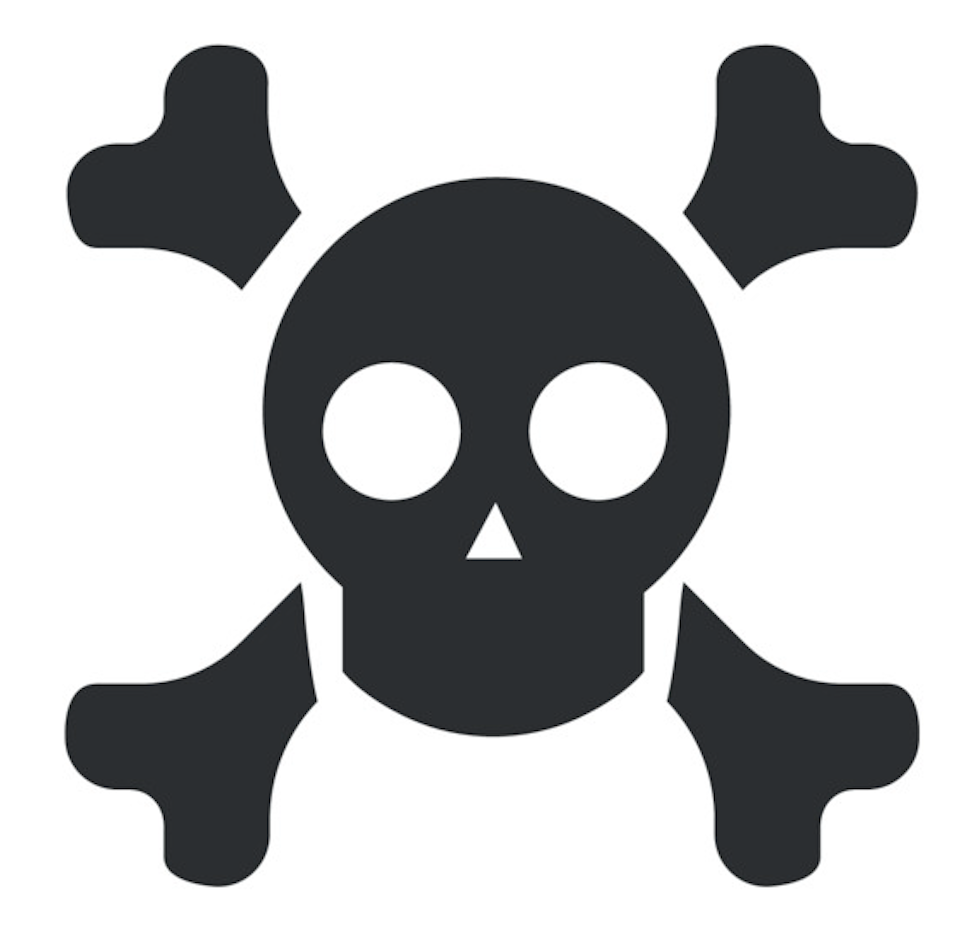 Salmón/Salmon
Rut/Ruth
Mahlón/Mahlon
Booz/Boaz
Orfa/Orpah
Quelión/Chilion
Murió en Moab/Dead in Moab
Murió en Moab/Dead in Moab
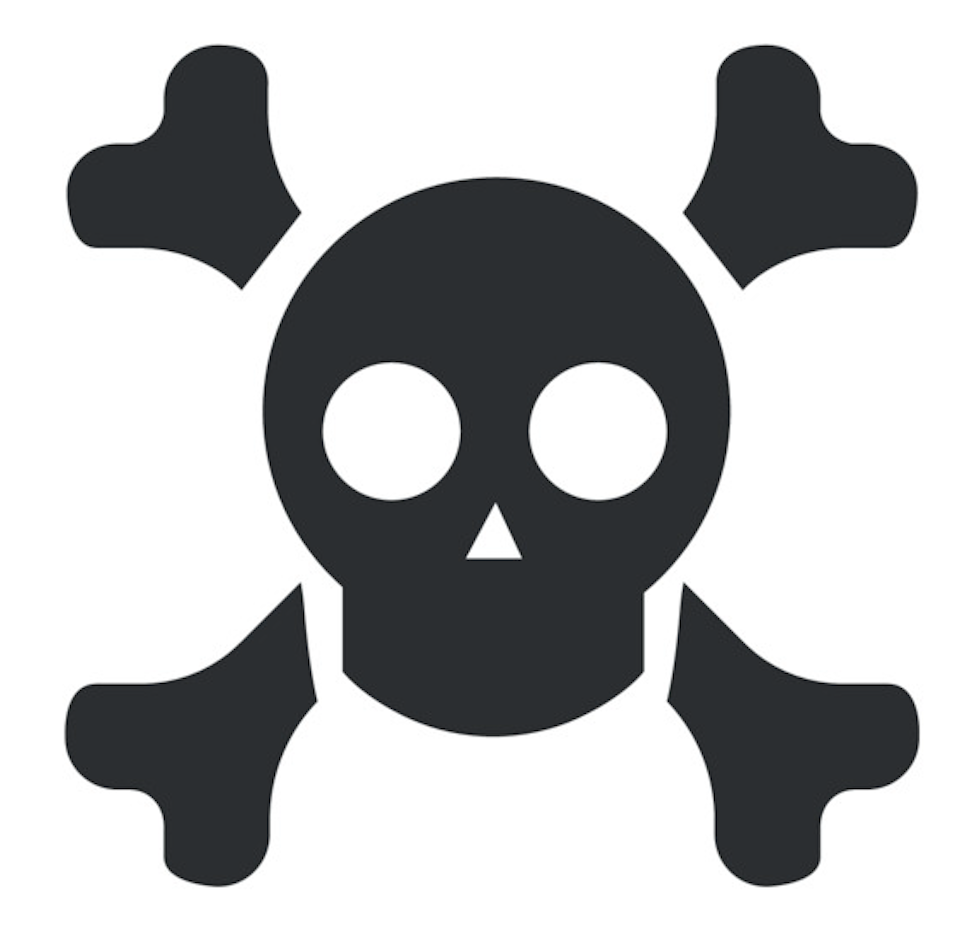 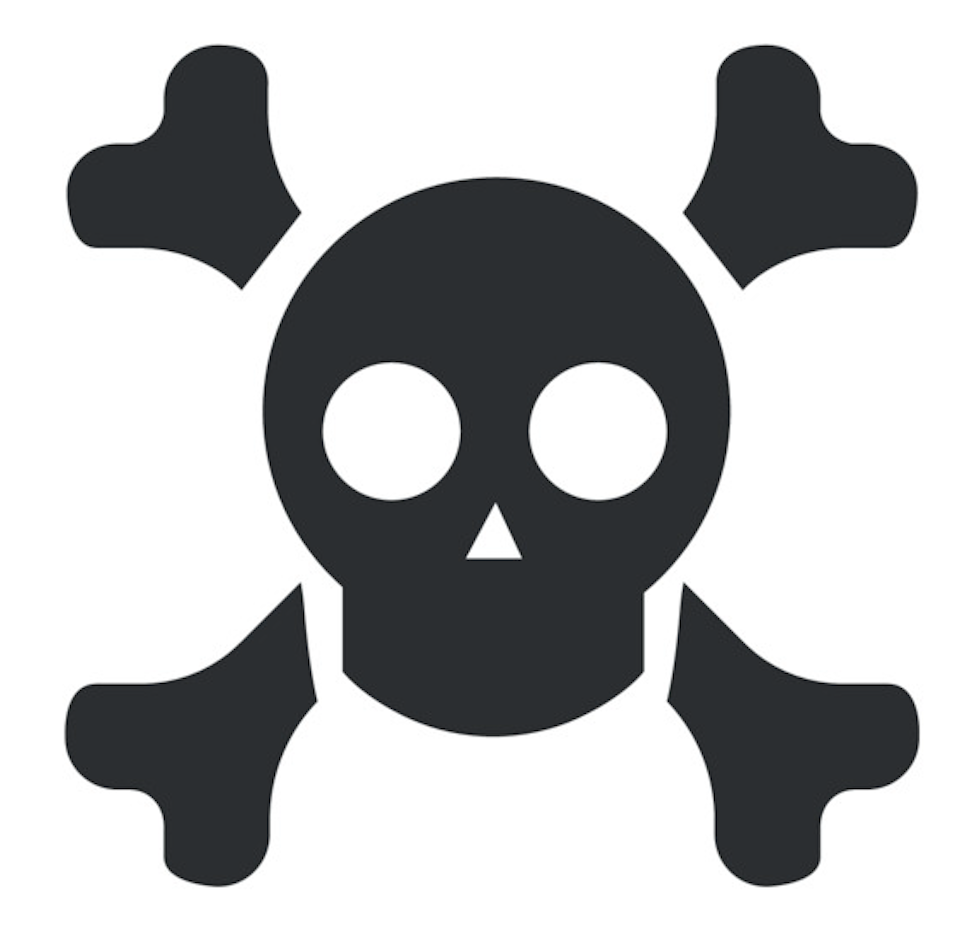 Obed/Obed
Isaí/Jesse
David/David
1 Aconteció que en los días en que gobernaban los jueces, en Israel hubo hambre en el país. Y un hombre de Belén de Judá fue a residir en los campos de Moab con su mujer y sus dos hijos. 2 Aquel hombre se llamaba Elimelec, y su mujer se llamaba Noemí. Los nombres de sus dos hijos eran Mahlón y Quelión, efrateos de Belén de Judá. Y llegaron a los campos de Moab y allí se quedaron.

Belén = casa de pan
Elimelec = Dios es mi Rey
Moab, una nación hostil
¿Cuál fue su origen? (Gén. 19)
¿Cómo era su relación con Israel en ese tiempo? (Deut. 23:3-5)
[Speaker Notes: We saw in the last class in the genealogy chart the origins of the main characters of this story, everyone could be traced back to Genesis. Specifically, we know the story of Lot and how Moab and Ammon were children born of incestuous beginnings. But what was their relationship to God’s people]
Mueren el marido de Noemí y sus hijos
3 Y murió Elimelec, marido de Noemí, y quedó ella con sus dos hijos. 4 Ellos se casaron con mujeres moabitas; el nombre de una era Orfa y el nombre de la otra Rut. Y vivieron allí unos diez años. 5 Murieron también los dos, Mahlón y Quelión, y la mujer quedó privada de sus dos hijos y de su marido.
[Speaker Notes: No children born out of Mahlon/Chilion - barrennessNaomi - a state of utter hopelessness]
Mueren el marido de Noemí y sus hijos
3 Y murió Elimelec, marido de Noemí, y quedó ella con sus dos hijos. 4 Ellos se casaron con mujeres moabitas; el nombre de una era Orfa y el nombre de la otra Rut. Y vivieron allí unos diez años. 5 Murieron también los dos, Mahlón y Quelión, y la mujer quedó privada de sus dos hijos y de su marido.
Leyes respecto al matrimonio mixto (Deut 7:1-4, 1 Reyes 11:1-2, Esdras 9:1-2, Neh. 13:23-27)
[Speaker Notes: No children born out of Mahlon/Chilion - barrennessNaomi - a state of utter hopelessness]
Mueren el marido de Noemí y sus hijos
3 Y murió Elimelec, marido de Noemí, y quedó ella con sus dos hijos. 4 Ellos se casaron con mujeres moabitas; el nombre de una era Orfa y el nombre de la otra Rut. Y vivieron allí unos diez años. 5 Murieron también los dos, Mahlón y Quelión, y la mujer quedó privada de sus dos hijos y de su marido.
Leyes respecto al matrimonio mixto (Deut 7:1-4, 1 Reyes 11:1-2, Esdras 9:1-2, Neh. 13:23-27)
Noemí: sin nietos (Rut 4:13)
[Speaker Notes: No children born out of Mahlon/Chilion - barrennessNaomi - a state of utter hopelessness]
Mueren el marido de Noemí y sus hijos
3 Y murió Elimelec, marido de Noemí, y quedó ella con sus dos hijos. 4 Ellos se casaron con mujeres moabitas; el nombre de una era Orfa y el nombre de la otra Rut. Y vivieron allí unos diez años. 5 Murieron también los dos, Mahlón y Quelión, y la mujer quedó privada de sus dos hijos y de su marido.
Leyes respecto al matrimonio mixto (Deut 7:1-4, 1 Reyes 11:1-2, Esdras 9:1-2, Neh. 13:23-27)
Noemí: sin nietos (Rut 4:13)
Viudez de Noemí - implicaciones
Viuda en tierra extranjera vs. viuda en Judá
Termina el linaje de la familia
[Speaker Notes: No children born out of Mahlon/Chilion - barrennessNaomi - a state of utter hopelessness]
Regreso a Judá
Naomi trata de persuadir (6-9)
6 Entonces se levantó con sus nueras para regresar de la tierra de Moab, porque ella había oído en la tierra de Moab que el Señor había visitado a Su pueblo dándole alimento. 7 Salió, pues, del lugar donde estaba, y sus dos nueras con ella, y se pusieron en camino para volver a la tierra de Judá. 8 Y Noemí dijo a sus dos nueras: «Vayan, regrese cada una a la casa de su madre. Que el Señor tenga misericordia de ustedes como ustedes la han tenido con los que murieron y conmigo. 9 Que el Señor les conceda que hallen descanso, cada una en la casa de su marido». Entonces las besó, y ellas alzaron sus voces y lloraron,
[Speaker Notes: God -> His people, Naomi -> Orpah and Ruth, Ruth and Orpah -> Elimelech, Mahlon and Chilion; Ruth and Orpah -> Naomi
Other qualities: serving, compassion, empathy, blessing others in tragedy,]
Regreso a Judá
Naomi trata de persuadir (6-9)
6 Entonces se levantó con sus nueras para regresar de la tierra de Moab, porque ella había oído en la tierra de Moab que el Señor había visitado a Su pueblo dándole alimento. 7 Salió, pues, del lugar donde estaba, y sus dos nueras con ella, y se pusieron en camino para volver a la tierra de Judá. 8 Y Noemí dijo a sus dos nueras: «Vayan, regrese cada una a la casa de su madre. Que el Señor tenga misericordia de ustedes como ustedes la han tenido con los que murieron y conmigo. 9 Que el Señor les conceda que hallen descanso, cada una en la casa de su marido». Entonces las besó, y ellas alzaron sus voces y lloraron,
¿Qué le impulsa a Noemí a volver a Judá?
[Speaker Notes: God -> His people, Naomi -> Orpah and Ruth, Ruth and Orpah -> Elimelech, Mahlon and Chilion; Ruth and Orpah -> Naomi
Other qualities: serving, compassion, empathy, blessing others in tragedy,]
Regreso a Judá
Naomi trata de persuadir (6-9)
6 Entonces se levantó con sus nueras para regresar de la tierra de Moab, porque ella había oído en la tierra de Moab que el Señor había visitado a Su pueblo dándole alimento. 7 Salió, pues, del lugar donde estaba, y sus dos nueras con ella, y se pusieron en camino para volver a la tierra de Judá. 8 Y Noemí dijo a sus dos nueras: «Vayan, regrese cada una a la casa de su madre. Que el Señor tenga misericordia de ustedes como ustedes la han tenido con los que murieron y conmigo. 9 Que el Señor les conceda que hallen descanso, cada una en la casa de su marido». Entonces las besó, y ellas alzaron sus voces y lloraron,
¿Qué le impulsa a Noemí a volver a Judá? 
¿En qué basa Noemí su persuasión para que sus nueras regresen?
[Speaker Notes: God -> His people, Naomi -> Orpah and Ruth, Ruth and Orpah -> Elimelech, Mahlon and Chilion; Ruth and Orpah -> Naomi
Other qualities: serving, compassion, empathy, blessing others in tragedy,]
Regreso a Judá
Naomi trata de persuadir (6-9)
6 Entonces se levantó con sus nueras para regresar de la tierra de Moab, porque ella había oído en la tierra de Moab que el Señor había visitado a Su pueblo dándole alimento. 7 Salió, pues, del lugar donde estaba, y sus dos nueras con ella, y se pusieron en camino para volver a la tierra de Judá. 8 Y Noemí dijo a sus dos nueras: «Vayan, regrese cada una a la casa de su madre. Que el Señor tenga misericordia de ustedes como ustedes la han tenido con los que murieron y conmigo. 9 Que el Señor les conceda que hallen descanso, cada una en la casa de su marido». Entonces las besó, y ellas alzaron sus voces y lloraron,
¿Qué le impulsa a Noemí a volver a Judá? 
¿En qué basa Noemí su persuasión para que sus nueras regresen?
¿Quiénes han mostrado compasión y bondad en estos versículos? ¿Qué otras cualidades se muestran aquí?
[Speaker Notes: God -> His people, Naomi -> Orpah and Ruth, Ruth and Orpah -> Elimelech, Mahlon and Chilion; Ruth and Orpah -> Naomi
Other qualities: serving, compassion, empathy, blessing others in tragedy,]
Regreso a Judá
Las nueras resisten
10 y le dijeron: «No, sino que ciertamente volveremos contigo a tu pueblo».
[Speaker Notes: No children born out of Mahlon/Chilion - barrennessNaomi - a state of utter hopelessness]
Regreso a Judá
Las nueras resisten
10 y le dijeron: «No, sino que ciertamente volveremos contigo a tu pueblo».
¿Qué nos dice este versículo acerca de la influencia de Noemí en sus nueras?
[Speaker Notes: No children born out of Mahlon/Chilion - barrennessNaomi - a state of utter hopelessness]
Regreso a Judá
Las nueras resisten
10 y le dijeron: «No, sino que ciertamente volveremos contigo a tu pueblo».
¿Qué nos dice este versículo acerca de la influencia de Noemí en sus nueras?
Noemí sigue tratando de razonar
11 Pero Noemí dijo: «Vuélvanse, hijas mías. ¿Por qué quieren ir conmigo? ¿Acaso tengo aún hijos en mis entrañas para que sean sus maridos? 12 Vuélvanse, hijas mías. Váyanse, porque soy demasiado vieja para tener marido. Si dijera que tengo esperanza, y si aun tuviera un marido esta noche y también diera a luz hijos, 13 ¿esperarían por eso hasta que fueran mayores? ¿Dejarían ustedes de casarse por eso? No, hijas mías, porque eso es más difícil para mí que para ustedes, pues la mano del Señor se ha levantado contra mí».
[Speaker Notes: No children born out of Mahlon/Chilion - barrennessNaomi - a state of utter hopelessness]
Regreso a Judá
Las nueras resisten
10 y le dijeron: «No, sino que ciertamente volveremos contigo a tu pueblo».
¿Qué nos dice este versículo acerca de la influencia de Noemí en sus nueras?
Noemí sigue tratando de razonar
11 Pero Noemí dijo: «Vuélvanse, hijas mías. ¿Por qué quieren ir conmigo? ¿Acaso tengo aún hijos en mis entrañas para que sean sus maridos? 12 Vuélvanse, hijas mías. Váyanse, porque soy demasiado vieja para tener marido. Si dijera que tengo esperanza, y si aun tuviera un marido esta noche y también diera a luz hijos, 13 ¿esperarían por eso hasta que fueran mayores? ¿Dejarían ustedes de casarse por eso? No, hijas mías, porque eso es más difícil para mí que para ustedes, pues la mano del Señor se ha levantado contra mí».
¿Qué sacrificarían Orfa y Rut al seguir a Noemí?
[Speaker Notes: No children born out of Mahlon/Chilion - barrennessNaomi - a state of utter hopelessness]
Regreso a Judá
Las nueras resisten
10 y le dijeron: «No, sino que ciertamente volveremos contigo a tu pueblo».
¿Qué nos dice este versículo acerca de la influencia de Noemí en sus nueras?
Noemí sigue tratando de razonar
11 Pero Noemí dijo: «Vuélvanse, hijas mías. ¿Por qué quieren ir conmigo? ¿Acaso tengo aún hijos en mis entrañas para que sean sus maridos? 12 Vuélvanse, hijas mías. Váyanse, porque soy demasiado vieja para tener marido. Si dijera que tengo esperanza, y si aun tuviera un marido esta noche y también diera a luz hijos, 13 ¿esperarían por eso hasta que fueran mayores? ¿Dejarían ustedes de casarse por eso? No, hijas mías, porque eso es más difícil para mí que para ustedes, pues la mano del Señor se ha levantado contra mí».
¿Qué sacrificarían Orfa y Rut al seguir a Noemí?
¿Qué considera Noemí que es el mayor problema aquí?
[Speaker Notes: No children born out of Mahlon/Chilion - barrennessNaomi - a state of utter hopelessness]
Regreso a Judá
Se va Orfa
14 Y ellas alzaron sus voces y lloraron otra vez; y Orfa besó a su suegra, pero Rut se quedó con ella.
[Speaker Notes: A decision to follow is a daily choice. Although we can understand the rationale of Orpah’s choice, our goal must be to be like Ruth]
Regreso a Judá
Se va Orfa
14 Y ellas alzaron sus voces y lloraron otra vez; y Orfa besó a su suegra, pero Rut se quedó con ella.
¿Hacia dónde nos lleva el dolor/duelo?
[Speaker Notes: A decision to follow is a daily choice. Although we can understand the rationale of Orpah’s choice, our goal must be to be like Ruth]
Regreso a Judá
Se va Orfa
14 Y ellas alzaron sus voces y lloraron otra vez; y Orfa besó a su suegra, pero Rut se quedó con ella.
¿Hacia dónde nos lleva el dolor/duelo?
¿Cuál es la base subyacente de las convicciones que tenemos respecto a nuestra fe en Dios?
[Speaker Notes: A decision to follow is a daily choice. Although we can understand the rationale of Orpah’s choice, our goal must be to be like Ruth]
Regreso a Judá
Se va Orfa
14 Y ellas alzaron sus voces y lloraron otra vez; y Orfa besó a su suegra, pero Rut se quedó con ella.
¿Hacia dónde nos lleva el dolor/duelo?
¿Cuál es la base subyacente de las convicciones que tenemos respecto a nuestra fe en Dios? 
¿Por qué  tienen el poder de disuadir nuestra fe/convicción los argumentos continuos y "razonables"? ¿Cómo podemos evitarlo?
[Speaker Notes: A decision to follow is a daily choice. Although we can understand the rationale of Orpah’s choice, our goal must be to be like Ruth]
Regreso a Judá
Se va Orfa
14 Y ellas alzaron sus voces y lloraron otra vez; y Orfa besó a su suegra, pero Rut se quedó con ella.
¿Hacia dónde nos lleva el dolor/duelo?
¿Cuál es la base subyacente de las convicciones que tenemos respecto a nuestra fe en Dios? 
¿Por qué  tienen el poder de disuadir nuestra fe/convicción los argumentos continuos y "razonables"? ¿Cómo podemos evitarlo?
Noemí trata de persuadirle a Rut
15 Entonces Noemí dijo: «Mira, tu cuñada ha regresado a su pueblo y a sus dioses; vuelve tras tu cuñada».
[Speaker Notes: A decision to follow is a daily choice. Although we can understand the rationale of Orpah’s choice, our goal must be to be like Ruth]
Regreso a Judá
Se va Orfa
14 Y ellas alzaron sus voces y lloraron otra vez; y Orfa besó a su suegra, pero Rut se quedó con ella.
¿Hacia dónde nos lleva el dolor/duelo?
¿Cuál es la base subyacente de las convicciones que tenemos respecto a nuestra fe en Dios? 
¿Por qué  tienen el poder de disuadir nuestra fe/convicción los argumentos continuos y "razonables"? ¿Cómo podemos evitarlo?
Noemí trata de persuadirle a Rut
15 Entonces Noemí dijo: «Mira, tu cuñada ha regresado a su pueblo y a sus dioses; vuelve tras tu cuñada».
¿Qué se implica aquí en cuanto a seguir a los dioses?
[Speaker Notes: A decision to follow is a daily choice. Although we can understand the rationale of Orpah’s choice, our goal must be to be like Ruth]
Regreso a Judá
La determinación de Rut de proseguir
16 Pero Rut le respondió: «No insistas en que te deje o que deje de seguirte; porque adonde tú vayas, yo iré, y donde tú mores, moraré. Tu pueblo será mi pueblo, y tu Dios mi Dios. 17 Donde tú mueras, allí moriré, y allí seré sepultada. Así haga el Señor conmigo, y aún peor, si algo, excepto la muerte, nos separa». 18 Al ver Noemí que Rut estaba decidida a ir con ella, no le insistió más.
[Speaker Notes: Ruth has limited words, but strong impact (bold but gracious speech)
Compare Joseph’s statement in Genesis 39:9 with Ruth’s statement in Ruth 1:16-17  “How then can I do this great wickedness, and sin against God?”  Their commitment to obedience stemmed from their commitments to God  We won’t be able to last if our motivation is based on anything but our relationship with God

Look ahead to Ruth in other chapters to show Ruth’s understanding of the customs and laws of God’s people
Contrast between Israel’s loyalty and Ruth’s loyaltyLook through vss. 16-17 and pick out…
Ruth’s determination and strength
Ruth’s love and support for Naomi
Ruth’s spiritual conviction
Ruth’s humility]
Regreso a Judá
La determinación de Rut de proseguir
16 Pero Rut le respondió: «No insistas en que te deje o que deje de seguirte; porque adonde tú vayas, yo iré, y donde tú mores, moraré. Tu pueblo será mi pueblo, y tu Dios mi Dios. 17 Donde tú mueras, allí moriré, y allí seré sepultada. Así haga el Señor conmigo, y aún peor, si algo, excepto la muerte, nos separa». 18 Al ver Noemí que Rut estaba decidida a ir con ella, no le insistió más.
¿Cuáles son algunas de las características que muestra Rut aquí?
[Speaker Notes: Ruth has limited words, but strong impact (bold but gracious speech)
Compare Joseph’s statement in Genesis 39:9 with Ruth’s statement in Ruth 1:16-17  “How then can I do this great wickedness, and sin against God?”  Their commitment to obedience stemmed from their commitments to God  We won’t be able to last if our motivation is based on anything but our relationship with God

Look ahead to Ruth in other chapters to show Ruth’s understanding of the customs and laws of God’s people
Contrast between Israel’s loyalty and Ruth’s loyaltyLook through vss. 16-17 and pick out…
Ruth’s determination and strength
Ruth’s love and support for Naomi
Ruth’s spiritual conviction
Ruth’s humility]
Regreso a Judá
La determinación de Rut de proseguir
16 Pero Rut le respondió: «No insistas en que te deje o que deje de seguirte; porque adonde tú vayas, yo iré, y donde tú mores, moraré. Tu pueblo será mi pueblo, y tu Dios mi Dios. 17 Donde tú mueras, allí moriré, y allí seré sepultada. Así haga el Señor conmigo, y aún peor, si algo, excepto la muerte, nos separa». 18 Al ver Noemí que Rut estaba decidida a ir con ella, no le insistió más.
¿Cuáles son algunas de las características que muestra Rut aquí?
¿Qué implican estos versículos sobre la comprensión que Rut tenía de Dios?
[Speaker Notes: Ruth has limited words, but strong impact (bold but gracious speech)
Compare Joseph’s statement in Genesis 39:9 with Ruth’s statement in Ruth 1:16-17  “How then can I do this great wickedness, and sin against God?”  Their commitment to obedience stemmed from their commitments to God  We won’t be able to last if our motivation is based on anything but our relationship with God

Look ahead to Ruth in other chapters to show Ruth’s understanding of the customs and laws of God’s people
Contrast between Israel’s loyalty and Ruth’s loyaltyLook through vss. 16-17 and pick out…
Ruth’s determination and strength
Ruth’s love and support for Naomi
Ruth’s spiritual conviction
Ruth’s humility]
Regreso a Judá
La determinación de Rut de proseguir
16 Pero Rut le respondió: «No insistas en que te deje o que deje de seguirte; porque adonde tú vayas, yo iré, y donde tú mores, moraré. Tu pueblo será mi pueblo, y tu Dios mi Dios. 17 Donde tú mueras, allí moriré, y allí seré sepultada. Así haga el Señor conmigo, y aún peor, si algo, excepto la muerte, nos separa». 18 Al ver Noemí que Rut estaba decidida a ir con ella, no le insistió más.
¿Cuáles son algunas de las características que muestra Rut aquí?
¿Qué implican estos versículos sobre la comprensión que Rut tenía de Dios?
¿A qué otra mujer gentil nos recuerda? (ref. Josué 2:11-12)
[Speaker Notes: Ruth has limited words, but strong impact (bold but gracious speech)
Compare Joseph’s statement in Genesis 39:9 with Ruth’s statement in Ruth 1:16-17  “How then can I do this great wickedness, and sin against God?”  Their commitment to obedience stemmed from their commitments to God  We won’t be able to last if our motivation is based on anything but our relationship with God

Look ahead to Ruth in other chapters to show Ruth’s understanding of the customs and laws of God’s people
Contrast between Israel’s loyalty and Ruth’s loyaltyLook through vss. 16-17 and pick out…
Ruth’s determination and strength
Ruth’s love and support for Naomi
Ruth’s spiritual conviction
Ruth’s humility]
Regreso a Judá
La determinación de Rut de proseguir
16 Pero Rut le respondió: «No insistas en que te deje o que deje de seguirte; porque adonde tú vayas, yo iré, y donde tú mores, moraré. Tu pueblo será mi pueblo, y tu Dios mi Dios. 17 Donde tú mueras, allí moriré, y allí seré sepultada. Así haga el Señor conmigo, y aún peor, si algo, excepto la muerte, nos separa». 18 Al ver Noemí que Rut estaba decidida a ir con ella, no le insistió más.
¿Cuáles son algunas de las características que muestra Rut aquí?
¿Qué implican estos versículos sobre la comprensión que Rut tenía de Dios?
¿A qué otra mujer gentil nos recuerda? (ref. Josué 2:11-12)
En los tiempos de Rut, uno de los jueces de Israel (Jefté) hizo un voto precipitado (Jueces 11:30-31; 34-35). ¿Cómo se compara el voto de Rut?
[Speaker Notes: Ruth has limited words, but strong impact (bold but gracious speech)
Compare Joseph’s statement in Genesis 39:9 with Ruth’s statement in Ruth 1:16-17  “How then can I do this great wickedness, and sin against God?”  Their commitment to obedience stemmed from their commitments to God  We won’t be able to last if our motivation is based on anything but our relationship with God

Look ahead to Ruth in other chapters to show Ruth’s understanding of the customs and laws of God’s people
Contrast between Israel’s loyalty and Ruth’s loyaltyLook through vss. 16-17 and pick out…
Ruth’s determination and strength
Ruth’s love and support for Naomi
Ruth’s spiritual conviction
Ruth’s humility]
Regreso a Judá 
Llegada a Belén, la amargura de Noemí
19 19 Caminaron, pues, las dos hasta que llegaron a Belén. Cuando llegaron a Belén, toda la ciudad se conmovió a causa de ellas, y las mujeres decían: «¿No es esta Noemí?». 20 Ella les dijo: «No me llamen Noemí, llámenme Mara, porque el trato del Todopoderoso me ha llenado de amargura. 21 Llena me fui, pero vacía me ha hecho volver el Señor. ¿Por qué me llaman Noemí, ya que el Señor ha dado testimonio contra mí y el Todopoderoso me ha afligido?».
[Speaker Notes: Subtle hint at the end of chapter

Naomi - safe travel back to Bethlehem, gained relatives, familiarity of home, harvest season, Ruth by her side
Ruth - lost everything from home, new land/culture/customs, risk of being mistreated in foreign land, slim hope of remarriage (liability)]
Regreso a Judá 
Llegada a Belén, la amargura de Noemí
19 19 Caminaron, pues, las dos hasta que llegaron a Belén. Cuando llegaron a Belén, toda la ciudad se conmovió a causa de ellas, y las mujeres decían: «¿No es esta Noemí?». 20 Ella les dijo: «No me llamen Noemí, llámenme Mara, porque el trato del Todopoderoso me ha llenado de amargura. 21 Llena me fui, pero vacía me ha hecho volver el Señor. ¿Por qué me llaman Noemí, ya que el Señor ha dado testimonio contra mí y el Todopoderoso me ha afligido?».

Noemí - viaje seguro de vuelta a Belén, ganó parientes, un hogar que conoce,, temporada de cosecha, Rut a su lado
Rut - perdió todo lo que tenía en casa, nueva tierra/cultura/costumbres, riesgo de ser maltratada en tierra extranjera, escasa esperanza de volver a casarse (carga)
[Speaker Notes: Subtle hint at the end of chapter

Naomi - safe travel back to Bethlehem, gained relatives, familiarity of home, harvest season, Ruth by her side
Ruth - lost everything from home, new land/culture/customs, risk of being mistreated in foreign land, slim hope of remarriage (liability)]
Regreso a Judá
Un destello de esperanza
22 Y volvió Noemí, y con ella su nuera Rut la moabita, regresando así de los campos de Moab. Llegaron a Belén al comienzo de la siega de la cebada.
¿Qué lecciones podemos aprender de la amargura de Noemí? ¿Cómo podemos aprender a estar alegres en tiempos difíciles?
[Speaker Notes: Subtle hint at the end of chapter

Naomi - safe travel back to Bethlehem, gained relatives, familiarity of home, harvest season, Ruth by her side
Ruth - lost everything from home, new land/culture/customs, risk of being mistreated in foreign land, slim hope of remarriage (liability)]
[Speaker Notes: Resulting Action - quote verse about finishing the race, what was started and relate it with Ruth’s attitude and conviction]
[Speaker Notes: Resulting Action - quote verse about finishing the race, what was started and relate it with Ruth’s attitude and conviction]
[Speaker Notes: Resulting Action - quote verse about finishing the race, what was started and relate it with Ruth’s attitude and conviction]
[Speaker Notes: Resulting Action - quote verse about finishing the race, what was started and relate it with Ruth’s attitude and conviction]
[Speaker Notes: Resulting Action - quote verse about finishing the race, what was started and relate it with Ruth’s attitude and conviction]
Bosquejo de Rut
Introducción: Noemí pierde a su familia (1:1-5)
Noemí regresa a Belén con Rut (1:6-22)
Rut espiga en el campo de Booz (2:1-23)
Rut, en la era, le pide a Booz que se case con ella (3:1-18)
Booz organiza la redención en la puerta (4:1-12)
Conclusión: Noemí bendecida con una nueva familia (4:13-17)
Genealogía: bendición extendida (4:18-22)
Objetivos de la lección:

1. Enumerar algunas virtudes exhibidas por los personajes hacia los demás en el capítulo

2. Enumerar 3 lecciones de las palabras de compromiso/ determinación de Rut
Objetivos de la clase:
Objetivos de la clase:

Crecer en las virtudes divinas, especialmente en tiempos de dificultad o de tentación.
Objetivos de la clase:

Crecer en las virtudes divinas, especialmente en tiempos de dificultad o de tentación.
Mostrar compasión y bondad hacia los demás.
Objetivos de la clase:

Crecer en las virtudes divinas, especialmente en tiempos de dificultad o de tentación.
Mostrar compasión y bondad hacia los demás.
Considerar la providencia de Dios para vivir una vida activa y fiel.
Objetivos de la clase:

Crecer en las virtudes divinas, especialmente en tiempos de dificultad o de tentación.
Mostrar compasión y bondad hacia los demás.
Considerar la providencia de Dios para vivir una vida activa y fiel.
Bosquejo de Rut
Introducción: Noemí pierde a su familia (1:1-5)
Noemí regresa a Belén con Rut (1:6-22)
Rut espiga en el campo de Booz (2:1-23)
Rut, en la era, le pide a Booz que se case con ella (3:1-18)
Booz organiza la redención en la puerta (4:1-12)
Conclusión: Noemí bendecida con una nueva familia (4:13-17)
Genealogía: bendición extendida (4:18-22)
Rut
2. Rut 2
Objetivos de la lección:
Objetivos de la lección:
Identificar las características de Rut
Objetivos de la lección:
Identificar las características de Rut 
Identificar las características de Booz
Objetivos de la lección:
Identificar las características de Rut 
Identificar las características de Booz 
Enumerar las funciones de un pariente redentor y el propósito de esa institución.
Bosquejo del texto:

A. Rut y Noemí conversan (2:1-2)
  A(2:1-2) Conversación entre Noemí y Rut
B. Rut en el campo de Booz (2:3-18)
     B(2:3) Rut espiga
        C(2:4-7) Conversación de Booz y otros
           D(2:8-9) El favor de Booz hacia Rut
              E(2:10) Rut responde
                     F(2:11-12) Booz bendice a Rut
              E'(2:13) Rut responde
           D'(2:14) El favor de Booz hacia Rut
        C'(2:15-16) Conversación de Booz y otros
     B'(2:17-18) Rut espiga
C. Rut regresa a Noemí (2:19-23)
  A'(2:19-23a) Conversación entre Noemí y Rut
[Speaker Notes: All of chapter 2 happens in a day - morning to evening  
 A: Conversation of Naomi and Ruth. B: Gleaning. C: Conversation of Boaz and others. D: Boaz's favor towards Ruth. E: Ruth responds. F: Prayer of Boaz.]
Rut espiga en el campo de Booz 
Conversación entre Rut y Noemí
2:1 Noemí tenía un pariente de su marido, un hombre de mucha riqueza, de la familia de Elimelec, el cual se llamaba Booz. 2 Y Rut la moabita dijo a Noemí: «Te ruego que me dejes ir al campo a recoger espigas en pos de aquel a cuyos ojos halle gracia». Ella le respondió: «Ve, hija mía».
Rut espiga
3 Partió, pues, y espigó en el campo en pos de los segadores; y fue a la parte del campo que pertenecía a Booz, que era de la familia de Elimelec.
[Speaker Notes: Boaz - kinsman to Elimelech, prominent man (we read that he had land, servants, a good social standing), son to Rahab the harlot (Matt 1:5), who was a Gentile woman. Do these qualities necessarily make him good? He could’ve still turned out to be evil or not compassionate

Q2 - what do social labels 

The OT God is often deemed as unkind, not compassionate or unloving. W]
Rut espiga en el campo de Booz 
Conversación entre Rut y Noemí
2:1 Noemí tenía un pariente de su marido, un hombre de mucha riqueza, de la familia de Elimelec, el cual se llamaba Booz. 2 Y Rut la moabita dijo a Noemí: «Te ruego que me dejes ir al campo a recoger espigas en pos de aquel a cuyos ojos halle gracia». Ella le respondió: «Ve, hija mía».
Rut espiga
3 Partió, pues, y espigó en el campo en pos de los segadores; y fue a la parte del campo que pertenecía a Booz, que era de la familia de Elimelec. 
¿Quién era Booz? ¿Qué sabemos de él?
[Speaker Notes: Boaz - kinsman to Elimelech, prominent man (we read that he had land, servants, a good social standing), son to Rahab the harlot (Matt 1:5), who was a Gentile woman. Do these qualities necessarily make him good? He could’ve still turned out to be evil or not compassionate

Q2 - what do social labels 

The OT God is often deemed as unkind, not compassionate or unloving. W]
Rut espiga en el campo de Booz 
Conversación entre Rut y Noemí
2:1 Noemí tenía un pariente de su marido, un hombre de mucha riqueza, de la familia de Elimelec, el cual se llamaba Booz. 2 Y Rut la moabita dijo a Noemí: «Te ruego que me dejes ir al campo a recoger espigas en pos de aquel a cuyos ojos halle gracia». Ella le respondió: «Ve, hija mía».
Rut espiga
3 Partió, pues, y espigó en el campo en pos de los segadores; y fue a la parte del campo que pertenecía a Booz, que era de la familia de Elimelec. 
¿Quién era Booz? ¿Qué sabemos de él?
¿Por qué vuelve el texto a presentar a Rut como Rut la moabita? ¿Cómo sería su aceptación social con esa etiqueta?
[Speaker Notes: Boaz - kinsman to Elimelech, prominent man (we read that he had land, servants, a good social standing), son to Rahab the harlot (Matt 1:5), who was a Gentile woman. Do these qualities necessarily make him good? He could’ve still turned out to be evil or not compassionate

Q2 - what do social labels 

The OT God is often deemed as unkind, not compassionate or unloving. W]
Rut espiga en el campo de Booz 
Conversación entre Rut y Noemí
2:1 Noemí tenía un pariente de su marido, un hombre de mucha riqueza, de la familia de Elimelec, el cual se llamaba Booz. 2 Y Rut la moabita dijo a Noemí: «Te ruego que me dejes ir al campo a recoger espigas en pos de aquel a cuyos ojos halle gracia». Ella le respondió: «Ve, hija mía».
Rut espiga
3 Partió, pues, y espigó en el campo en pos de los segadores; y fue a la parte del campo que pertenecía a Booz, que era de la familia de Elimelec. 
¿Quién era Booz? ¿Qué sabemos de él?
¿Por qué vuelve el texto a presentar a Rut como Rut la moabita? ¿Cómo sería su aceptación social con esa etiqueta?
¿Cuáles eran las leyes relativas a espigar que Rut parece conocer?
[Speaker Notes: Boaz - kinsman to Elimelech, prominent man (we read that he had land, servants, a good social standing), son to Rahab the harlot (Matt 1:5), who was a Gentile woman. Do these qualities necessarily make him good? He could’ve still turned out to be evil or not compassionate

Q2 - what do social labels 

The OT God is often deemed as unkind, not compassionate or unloving. W]
Rut espiga en el campo de Booz 
Conversación entre Rut y Noemí
2:1 Noemí tenía un pariente de su marido, un hombre de mucha riqueza, de la familia de Elimelec, el cual se llamaba Booz. 2 Y Rut la moabita dijo a Noemí: «Te ruego que me dejes ir al campo a recoger espigas en pos de aquel a cuyos ojos halle gracia». Ella le respondió: «Ve, hija mía».
Rut espiga
3 Partió, pues, y espigó en el campo en pos de los segadores; y fue a la parte del campo que pertenecía a Booz, que era de la familia de Elimelec. 
¿Quién era Booz? ¿Qué sabemos de él?
¿Por qué vuelve el texto a presentar a Rut como Rut la moabita? ¿Cómo sería su aceptación social con esa etiqueta?
¿Cuáles eran las leyes relativas a espigar que Rut parece conocer?
¿Qué importancia tenía que Rut pidiera permiso a Noemí para espigar?
[Speaker Notes: Boaz - kinsman to Elimelech, prominent man (we read that he had land, servants, a good social standing), son to Rahab the harlot (Matt 1:5), who was a Gentile woman. Do these qualities necessarily make him good? He could’ve still turned out to be evil or not compassionate

Q2 - what do social labels 

The OT God is often deemed as unkind, not compassionate or unloving. W]
Rut espiga en el campo de Booz 
Conversación entre Booz y otros
4 En ese momento vino Booz de Belén, y dijo a los segadores: «El Señor sea con ustedes». «Que el Señor te bendiga», le respondieron ellos. 5 Entonces Booz dijo a su siervo que estaba a cargo de los segadores: «¿De quién es esta joven?». 6 Y el siervo a cargo de los segadores respondió: «Es la joven moabita que volvió con Noemí de la tierra de Moab. 7 Y ella me dijo: “Te ruego que me dejes espigar y recoger tras los segadores entre las gavillas”. Y vino y ha permanecido desde la mañana hasta ahora; solo se ha sentado en la casa por un momento».
[Speaker Notes: God-centered and God-first conversations; casual language also placed God first, does my daily language glorify God? Boaz’s treatment of his workers is likely to have been more than fair looking at his generosity. .
“Whose young woman is this”? Signifies Ruth standing out, Boaz’s watchfulness over his people. He is a good steward of things given to him
What are some providential events that seem to happen here?]
Rut espiga en el campo de Booz 
Conversación entre Booz y otros
4 En ese momento vino Booz de Belén, y dijo a los segadores: «El Señor sea con ustedes». «Que el Señor te bendiga», le respondieron ellos. 5 Entonces Booz dijo a su siervo que estaba a cargo de los segadores: «¿De quién es esta joven?». 6 Y el siervo a cargo de los segadores respondió: «Es la joven moabita que volvió con Noemí de la tierra de Moab. 7 Y ella me dijo: “Te ruego que me dejes espigar y recoger tras los segadores entre las gavillas”. Y vino y ha permanecido desde la mañana hasta ahora; solo se ha sentado en la casa por un momento».
¿Qué muestra el saludo de Booz en cuanto a su relación con sus trabajadores?
[Speaker Notes: God-centered and God-first conversations; casual language also placed God first, does my daily language glorify God? Boaz’s treatment of his workers is likely to have been more than fair looking at his generosity. .
“Whose young woman is this”? Signifies Ruth standing out, Boaz’s watchfulness over his people. He is a good steward of things given to him
What are some providential events that seem to happen here?]
Rut espiga en el campo de Booz 
Conversación entre Booz y otros
4 En ese momento vino Booz de Belén, y dijo a los segadores: «El Señor sea con ustedes». «Que el Señor te bendiga», le respondieron ellos. 5 Entonces Booz dijo a su siervo que estaba a cargo de los segadores: «¿De quién es esta joven?». 6 Y el siervo a cargo de los segadores respondió: «Es la joven moabita que volvió con Noemí de la tierra de Moab. 7 Y ella me dijo: “Te ruego que me dejes espigar y recoger tras los segadores entre las gavillas”. Y vino y ha permanecido desde la mañana hasta ahora; solo se ha sentado en la casa por un momento».
¿Qué muestra el saludo de Booz en cuanto a su relación con sus trabajadores?
¿Cómo se destaca Rut en el informe del siervo?
[Speaker Notes: God-centered and God-first conversations; casual language also placed God first, does my daily language glorify God? Boaz’s treatment of his workers is likely to have been more than fair looking at his generosity. .
“Whose young woman is this”? Signifies Ruth standing out, Boaz’s watchfulness over his people. He is a good steward of things given to him
What are some providential events that seem to happen here?]
Rut espiga en el campo de Booz  
Booz trata a Rut con bondad
8 Entonces Booz dijo a Rut: «Oye, hija mía. No vayas a espigar a otro campo; tampoco pases de aquí, sino quédate con mis criadas. 9 Fíjate en el campo donde ellas siegan y síguelas, pues he ordenado a los siervos que no te molesten. Cuando tengas sed, ve a las vasijas y bebe del agua que sacan los siervos».
[Speaker Notes: Boaz has understood not just the letter but the spirit of the law, which he puts in practice
Are there reasons for Boaz to be dismissive of Moabite woman?
She would make an object of desire for men lived sinful lives in Judges’ times]
Rut espiga en el campo de Booz  
Booz trata a Rut con bondad
8 Entonces Booz dijo a Rut: «Oye, hija mía. No vayas a espigar a otro campo; tampoco pases de aquí, sino quédate con mis criadas. 9 Fíjate en el campo donde ellas siegan y síguelas, pues he ordenado a los siervos que no te molesten. Cuando tengas sed, ve a las vasijas y bebe del agua que sacan los siervos».
¿Qué podemos aprender del ejemplo de bondad de Booz?
[Speaker Notes: Boaz has understood not just the letter but the spirit of the law, which he puts in practice
Are there reasons for Boaz to be dismissive of Moabite woman?
She would make an object of desire for men lived sinful lives in Judges’ times]
Rut espiga en el campo de Booz  
Rut responde al favor
10 Ella bajó su rostro, se postró en tierra y le dijo: «¿Por qué he hallado gracia ante sus ojos para que se fije en mí, siendo yo extranjera?».
[Speaker Notes: What can we learn about glorifying God through words from Boaz’s words and actions?]
Rut espiga en el campo de Booz  
Booz trata a Rut con bondad
8 Entonces Booz dijo a Rut: «Oye, hija mía. No vayas a espigar a otro campo; tampoco pases de aquí, sino quédate con mis criadas. 9 Fíjate en el campo donde ellas siegan y síguelas, pues he ordenado a los siervos que no te molesten. Cuando tengas sed, ve a las vasijas y bebe del agua que sacan los siervos».
¿Qué podemos aprender del ejemplo de bondad de Booz?
[Speaker Notes: Boaz has understood not just the letter but the spirit of the law, which he puts in practice
Are there reasons for Boaz to be dismissive of Moabite woman?
Water - could have been a huge deal. Remember Jesus and the Samaritan woman?

She would make an object of desire for men lived sinful lives in Judges’ times]
Rut espiga en el campo de Booz  
Booz trata a Rut con bondad
8 Entonces Booz dijo a Rut: «Oye, hija mía. No vayas a espigar a otro campo; tampoco pases de aquí, sino quédate con mis criadas. 9 Fíjate en el campo donde ellas siegan y síguelas, pues he ordenado a los siervos que no te molesten. Cuando tengas sed, ve a las vasijas y bebe del agua que sacan los siervos».
¿Qué podemos aprender del ejemplo de bondad de Booz?  
¿Qué peligros o riesgos corría una mujer moabita como Rut al recorrer los campos?
[Speaker Notes: Boaz has understood not just the letter but the spirit of the law, which he puts in practice
Are there reasons for Boaz to be dismissive of Moabite woman?
Water - could have been a huge deal. Remember Jesus and the Samaritan woman?

She would make an object of desire for men lived sinful lives in Judges’ times]
Rut espiga en el campo de Booz  
Rut responde al favor
10 Ella bajó su rostro, se postró en tierra y le dijo: «¿Por qué he hallado gracia ante sus ojos para que se fije en mí, siendo yo extranjera?».
Booz bendice a Rut
11 Booz le respondió: «Todo lo que has hecho por tu suegra después de la muerte de tu esposo me ha sido informado en detalle, y cómo dejaste a tu padre, a tu madre y tu tierra natal, y viniste a un pueblo que antes no conocías. 12 Que el Señor recompense tu obra y que tu pago sea completo de parte del Señor, Dios de Israel, bajo cuyas alas has venido a refugiarte».
[Speaker Notes: What can we learn about glorifying God through words from Boaz’s words and actions?]
Rut espiga en el campo de Booz  
Rut responde al favor
10 Ella bajó su rostro, se postró en tierra y le dijo: «¿Por qué he hallado gracia ante sus ojos para que se fije en mí, siendo yo extranjera?».
Booz bendice a Rut
11 Booz le respondió: «Todo lo que has hecho por tu suegra después de la muerte de tu esposo me ha sido informado en detalle, y cómo dejaste a tu padre, a tu madre y tu tierra natal, y viniste a un pueblo que antes no conocías. 12 Que el Señor recompense tu obra y que tu pago sea completo de parte del Señor, Dios de Israel, bajo cuyas alas has venido a refugiarte».
¿Por qué le impacta tanto a Rut el favor de Booz?
[Speaker Notes: What can we learn about glorifying God through words from Boaz’s words and actions?]
Rut espiga en el campo de Booz  
Rut responde al favor
10 Ella bajó su rostro, se postró en tierra y le dijo: «¿Por qué he hallado gracia ante sus ojos para que se fije en mí, siendo yo extranjera?».
Booz bendice a Rut
11 Booz le respondió: «Todo lo que has hecho por tu suegra después de la muerte de tu esposo me ha sido informado en detalle, y cómo dejaste a tu padre, a tu madre y tu tierra natal, y viniste a un pueblo que antes no conocías. 12 Que el Señor recompense tu obra y que tu pago sea completo de parte del Señor, Dios de Israel, bajo cuyas alas has venido a refugiarte».
¿Por qué le impacta tanto a Rut el favor de Booz?
¿Qué indican los versículos 11-12 sobre el carácter de Booz?
[Speaker Notes: What can we learn about glorifying God through words from Boaz’s words and actions?]
Rut espiga en el campo de Booz  
Rut responde al favor
10 Ella bajó su rostro, se postró en tierra y le dijo: «¿Por qué he hallado gracia ante sus ojos para que se fije en mí, siendo yo extranjera?».
Booz bendice a Rut
11 Booz le respondió: «Todo lo que has hecho por tu suegra después de la muerte de tu esposo me ha sido informado en detalle, y cómo dejaste a tu padre, a tu madre y tu tierra natal, y viniste a un pueblo que antes no conocías. 12 Que el Señor recompense tu obra y que tu pago sea completo de parte del Señor, Dios de Israel, bajo cuyas alas has venido a refugiarte».
¿Por qué le impacta tanto a Rut el favor de Booz?
¿Qué indican los versículos 11-12 sobre el carácter de Booz? 
¿Cómo podemos aumentar nuestro reconocimiento de los sacrificios que hacen los demás y animarlos/recompensarlos?
[Speaker Notes: What can we learn about glorifying God through words from Boaz’s words and actions?]
Rut espiga en el campo de Booz  
Ruth responde al favor
13 Entonces ella dijo: «Señor mío, he hallado gracia ante sus ojos, porque me ha consolado y en verdad ha hablado con bondad a su sierva, aunque yo no soy ni como una de sus criadas».
Booz trata a Rut con bondad
14 A la hora de comer, Booz le dijo a Rut: «Ven acá para que comas del pan y mojes tu pedazo de pan en el vinagre». Así pues ella se sentó junto a los segadores. Booz le sirvió grano tostado, y ella comió hasta saciarse y aún le sobró.
Rut espiga en el campo de Booz  
Conversación entre Booz y otros
15 Cuando ella se levantó para espigar, Booz ordenó a sus siervos y les dijo: «Déjenla espigar aun entre las gavillas y no la avergüencen. 16 También sacarán a propósito para ella un poco de grano de los manojos y lo dejarán para que ella lo recoja. No la reprendan».
Ruth espiga
17 Rut espigó en el campo hasta el anochecer, y desgranó lo que había espigado, y fue como 22 litros de cebada. 18 Ella lo tomó y fue a la ciudad, y su suegra vio lo que había recogido. Rut sacó también lo que le había sobrado después de haberse saciado y se lo dio a Noemí.
Rut espiga en el campo de Booz  
Conversación entre Booz y otros
15 Cuando ella se levantó para espigar, Booz ordenó a sus siervos y les dijo: «Déjenla espigar aun entre las gavillas y no la avergüencen. 16 También sacarán a propósito para ella un poco de grano de los manojos y lo dejarán para que ella lo recoja. No la reprendan».
Ruth espiga
17 Rut espigó en el campo hasta el anochecer, y desgranó lo que había espigado, y fue como 22 litros de cebada. 18 Ella lo tomó y fue a la ciudad, y su suegra vio lo que había recogido. Rut sacó también lo que le había sobrado después de haberse saciado y se lo dio a Noemí. 
1 efa = 13 -23 kilos de cebada
¿Qué características de Rut y Booz se pueden observar aquí?
Rut espiga en el campo de Booz  
Conversación entre Noemí y Rut
19 Entonces su suegra le dijo: «¿Dónde espigaste y dónde trabajaste hoy? Bendito sea aquel que se fijó en ti». Y ella informó a su suegra con quién había trabajado, y dijo: «El hombre con quien trabajé hoy se llama Booz». 20 Noemí dijo a su nuera: «Sea él bendito del Señor, porque no ha rehusado su bondad ni a los vivos ni a los muertos». Le dijo también Noemí: «El hombre es nuestro pariente; es uno de nuestros parientes más cercanos». 21 Entonces Rut la moabita dijo: «Además, él me dijo: “Debes estar cerca de mis siervos hasta que hayan terminado toda mi cosecha”». 22 Noemí dijo a Rut su nuera: «Es bueno, hija mía, que salgas con sus criadas, no sea que en otro campo te maltraten». 23 Y Rut se quedó cerca de las criadas de Booz espigando hasta que se acabó la cosecha de cebada y de trigo. Y ella vivía con su suegra.
[Speaker Notes: Have we ever prematurely decided that God abandoned us? How did your perspective change?]
Lista de cosas que suceden por casualidad
List of chance events
[Speaker Notes: Lesson for us – even when we are broke, we have something to give 
Time 
Resources 
Advice 
Teaching 
Money 
Comfort 
Labor]
Lista de cosas que suceden por casualidad
Booz es un hombre prominente
Noemí le da permiso para espigar
Rut llega al campo de Booz
Los segadores y el siervo de Booz se fijan
Booz visita su campo
Los segadores dan un informe correcto sobre Rut
Booz es un judío respetuoso de la ley
Rut es capaz de trabajar
List of chance events
Boaz is a prominent man
Naomi gave permission to glean
Ruth reaches Boaz’s field
Reapers and Boaz’s servant take notice
Boaz visits his field
Reapers accurately report about Ruth
Boaz is a law abiding Jew
Ruth is capable of labor
[Speaker Notes: Lesson for us – even when we are broke, we have something to give 
Time 
Resources 
Advice 
Teaching 
Money 
Comfort 
Labor]
Lista de cosas que suceden por casualidad
Booz es un hombre prominente
Noemí le da permiso para espigar
Rut llega al campo de Booz
Los segadores y el siervo de Booz se fijan
Booz visita su campo
Los segadores dan un informe correcto sobre Rut
Booz es un judío respetuoso de la ley
Rut es capaz de trabajar

¿Cuáles son algunas bendiciones en su vida que van más allá de lo que podría imaginar, merecer o pedir? ¿Igual tenía que trabajar por ello?
List of chance events
Boaz is a prominent man
Naomi gave permission to glean
Ruth reaches Boaz’s field
Reapers and Boaz’s servant take notice
Boaz visits his field
Reapers accurately report about Ruth
Boaz is a law abiding Jew
Ruth is capable of labor

What are some blessings in your life that are beyond what you could imagine, deserve or ask for? Did you still have to work for it?
[Speaker Notes: Lesson for us – even when we are broke, we have something to give 
Time 
Resources 
Advice 
Teaching 
Money 
Comfort 
Labor]
Lista de cosas que suceden por casualidad
[Speaker Notes: Lesson for us – even when we are broke, we have something to give 
Time 
Resources 
Advice 
Teaching 
Money 
Comfort 
Labor]
Lista de cosas que suceden por casualidad
Booz es un hombre prominente
Noemí le da permiso para espigar
Rut llega al campo de Booz
Los segadores y el siervo de Booz se fijan
Booz visita su campo
Los segadores dan un informe correcto sobre Rut
Booz es un judío respetuoso de la ley
Rut es capaz de trabajar
[Speaker Notes: Lesson for us – even when we are broke, we have something to give 
Time 
Resources 
Advice 
Teaching 
Money 
Comfort 
Labor]
Lista de cosas que suceden por casualidad
Booz es un hombre prominente
Noemí le da permiso para espigar
Rut llega al campo de Booz
Los segadores y el siervo de Booz se fijan
Booz visita su campo
Los segadores dan un informe correcto sobre Rut
Booz es un judío respetuoso de la ley
Rut es capaz de trabajar

¿Cuáles son algunas bendiciones en su vida que van más allá de lo que podría imaginar, merecer o pedir? ¿Igual tenía que trabajar por ello?
[Speaker Notes: Lesson for us – even when we are broke, we have something to give 
Time 
Resources 
Advice 
Teaching 
Money 
Comfort 
Labor]
Lista de cosas que suceden por casualidad
Booz es un hombre prominente
Noemí le da permiso para espigar
Rut llega al campo de Booz
Los segadores y el siervo de Booz se fijan
Booz visita su campo
Los segadores dan un informe correcto sobre Rut
Booz es un judío respetuoso de la ley
Rut es capaz de trabajar

¿Cuáles son algunas bendiciones en su vida que van más allá de lo que podría imaginar, merecer o pedir? ¿Igual tenía que trabajar por ello?
Usando el ejemplo de Rut, ¿cómo está haciendo usted a la hora de compartir esas bendiciones con los demás? ¿Qué cosas podríamos compartir con los demás?
[Speaker Notes: Lesson for us – even when we are broke, we have something to give 
Time 
Resources 
Advice 
Teaching 
Money 
Comfort 
Labor]
Rut
4. Rut 3
Objetivos de la lección:
Objetivos de la lección:
Hacer conexiones con los objetivos de nuestra clase usando el texto del cap. 3
Objetivos de la lección:
Hacer conexiones con los objetivos de nuestra clase usando el texto del cap. 3 
Hacer una lista de algunas virtudes mostradas por Booz y Rut en este capítulo.
Objetivos de la lección:
Hacer conexiones con los objetivos de nuestra clase usando el texto del cap. 3 
Hacer una lista de algunas virtudes mostradas por Booz y Rut en este capítulo. 
Hacer una lista de algunas oraciones y bendiciones cumplidas en relación con los capítulos anteriores.
Objetivos de la clase:
Objetivos de la clase:
Crecer en las virtudes divinas, especialmente en tiempos de dificultad o de tentación.
Objetivos de la clase:
Crecer en las virtudes divinas, especialmente en tiempos de dificultad o de tentación.
Mostrar compasión y bondad hacia los demás.
Objetivos de la clase:
Crecer en las virtudes divinas, especialmente en tiempos de dificultad o de tentación.
Mostrar compasión y bondad hacia los demás.
Considerar la providencia de Dios para vivir una vida activa y fiel.
Bosquejo de Rut 3:

A(2:23b-3:6) Conversación entre Noemí y Rut
  B(3:7-9a) Acciones de Booz
    C(3:9b) Acciones de Rut
      D(3:10-13) Booz bendice y hace juramento
    C'(3:14) Acciones de Rut
  B'(3:15) Acciones de Booz
A'(3:16-18) Conversación entre Noemí y Rut
[Speaker Notes: All of chapter 2 happens in a day - morning to evening  
 A: Conversation of Naomi and Ruth. B: Gleaning. C: Conversation of Boaz and others. D: Boaz's favor towards Ruth. E: Ruth responds. F: Prayer of Boaz.]
Rut espiga en el campo de Booz  
Conversación entre Noemí y Rut
19 Entonces su suegra le dijo: «¿Dónde espigaste y dónde trabajaste hoy? Bendito sea aquel que se fijó en ti». Y ella informó a su suegra con quién había trabajado, y dijo: «El hombre con quien trabajé hoy se llama Booz». 20 Noemí dijo a su nuera: «Sea él bendito del Señor, porque no ha rehusado su bondad ni a los vivos ni a los muertos». Le dijo también Noemí: «El hombre es nuestro pariente; es uno de nuestros parientes más cercanos». 21 Entonces Rut la moabita dijo: «Además, él me dijo: “Debes estar cerca de mis siervos hasta que hayan terminado toda mi cosecha”». 22 Noemí dijo a Rut su nuera: «Es bueno, hija mía, que salgas con sus criadas, no sea que en otro campo te maltraten». 23 Y Rut se quedó cerca de las criadas de Booz espigando hasta que se acabó la cosecha de cebada y de trigo. Y ella vivía con su suegra.
[Speaker Notes: Have we ever prematurely decided that God abandoned us? How did your perspective change?]
Los planes de Noemí para Rut
3 Después su suegra Noemí le dijo: «Hija mía, ¿no he de buscar seguridad para ti, para que te vaya bien? 2 Ahora pues, ¿no es Booz nuestro pariente, con cuyas criadas estabas? Mira, él va a aventar cebada en la era esta noche. 3 Lávate, pues, perfúmate y ponte tu mejor vestido y baja a la era; pero no te des a conocer al hombre hasta que haya acabado de comer y beber. 4 Y sucederá que cuando él se acueste, notarás el lugar donde se acuesta; irás, descubrirás sus pies y te acostarás; entonces él te dirá lo que debes hacer». 5 Ella respondió: «Todo lo que me dices, haré».
[Speaker Notes: Emphasize on “security” - what would it mean for Ruth to not have security in Naomi’s absence. 

What do you think about these instructions? Do you think the Gentile-Jew barrier was a contributing factor towards this?

Wash yourself
Anoint yourself
Put on your best garment
Go down to the threshing floor
Don’t make yourself known until Boaz has finished eating and drinking
When Boaz goes to lie down – watch him
Go in
Uncover his feet
Lie down
Wait for him to tell you what you should do
Why is this done this way? TO avoid embarrassment and put no pressure on Boaz if he wanted to turn down?]
Los planes de Noemí para Rut
3 Después su suegra Noemí le dijo: «Hija mía, ¿no he de buscar seguridad para ti, para que te vaya bien? 2 Ahora pues, ¿no es Booz nuestro pariente, con cuyas criadas estabas? Mira, él va a aventar cebada en la era esta noche. 3 Lávate, pues, perfúmate y ponte tu mejor vestido y baja a la era; pero no te des a conocer al hombre hasta que haya acabado de comer y beber. 4 Y sucederá que cuando él se acueste, notarás el lugar donde se acuesta; irás, descubrirás sus pies y te acostarás; entonces él te dirá lo que debes hacer». 5 Ella respondió: «Todo lo que me dices, haré».
¿Qué quería Noemí para Rut? ¿Qué dice esto sobre Noemí?
[Speaker Notes: Emphasize on “security” - what would it mean for Ruth to not have security in Naomi’s absence. 

What do you think about these instructions? Do you think the Gentile-Jew barrier was a contributing factor towards this?

Wash yourself
Anoint yourself
Put on your best garment
Go down to the threshing floor
Don’t make yourself known until Boaz has finished eating and drinking
When Boaz goes to lie down – watch him
Go in
Uncover his feet
Lie down
Wait for him to tell you what you should do
Why is this done this way? TO avoid embarrassment and put no pressure on Boaz if he wanted to turn down?]
Los planes de Noemí para Rut
3 Después su suegra Noemí le dijo: «Hija mía, ¿no he de buscar seguridad para ti, para que te vaya bien? 2 Ahora pues, ¿no es Booz nuestro pariente, con cuyas criadas estabas? Mira, él va a aventar cebada en la era esta noche. 3 Lávate, pues, perfúmate y ponte tu mejor vestido y baja a la era; pero no te des a conocer al hombre hasta que haya acabado de comer y beber. 4 Y sucederá que cuando él se acueste, notarás el lugar donde se acuesta; irás, descubrirás sus pies y te acostarás; entonces él te dirá lo que debes hacer». 5 Ella respondió: «Todo lo que me dices, haré».
¿Qué quería Noemí para Rut? ¿Qué dice esto sobre Noemí?
¿Cuáles eran las instrucciones específicas que Noemí tenía para Rut?
[Speaker Notes: Emphasize on “security” - what would it mean for Ruth to not have security in Naomi’s absence. 

What do you think about these instructions? Do you think the Gentile-Jew barrier was a contributing factor towards this?

Wash yourself
Anoint yourself
Put on your best garment
Go down to the threshing floor
Don’t make yourself known until Boaz has finished eating and drinking
When Boaz goes to lie down – watch him
Go in
Uncover his feet
Lie down
Wait for him to tell you what you should do
Why is this done this way? TO avoid embarrassment and put no pressure on Boaz if he wanted to turn down?]
Rut pide a Booz
6 Descendió, pues, Rut a la era e hizo todo lo que su suegra le había mandado. 7 Cuando Booz hubo comido y bebido, y su corazón estaba contento, fue a acostarse al pie del montón de grano; y ella vino calladamente, le destapó los pies y se acostó. 8 A medianoche Booz se sorprendió, y al voltearse notó que una mujer estaba acostada a sus pies. 9 Booz le preguntó: «¿Quién eres?». Y ella respondió: «Soy Rut, su sierva. Extienda, pues, su manto sobre su sierva, por cuanto es pariente cercano».
.
[Speaker Notes: When I passed by you again and saw you, behold, you were at the age for love, and I spread the corner of my garment over you and covered your nakedness; I made my vow to you and entered into a covenant with you, declares the Lord God, and you became mine. (Ezekiel 16:8 ESV)
We can understand the symbolism here. Sharing the covering would mean an assurance that Boaz is willing to redeem her]
Rut pide a Booz
6 Descendió, pues, Rut a la era e hizo todo lo que su suegra le había mandado. 7 Cuando Booz hubo comido y bebido, y su corazón estaba contento, fue a acostarse al pie del montón de grano; y ella vino calladamente, le destapó los pies y se acostó. 8 A medianoche Booz se sorprendió, y al voltearse notó que una mujer estaba acostada a sus pies. 9 Booz le preguntó: «¿Quién eres?». Y ella respondió: «Soy Rut, su sierva. Extienda, pues, su manto sobre su sierva, por cuanto es pariente cercano».
¿Fue diligente Rut al seguir todos los pasos de laa instrucciones de Noemí? ¿Habría sido una tarea fácil hacerlo todo?
.
[Speaker Notes: When I passed by you again and saw you, behold, you were at the age for love, and I spread the corner of my garment over you and covered your nakedness; I made my vow to you and entered into a covenant with you, declares the Lord God, and you became mine. (Ezekiel 16:8 ESV)
We can understand the symbolism here. Sharing the covering would mean an assurance that Boaz is willing to redeem her]
Rut pide a Booz
6 Descendió, pues, Rut a la era e hizo todo lo que su suegra le había mandado. 7 Cuando Booz hubo comido y bebido, y su corazón estaba contento, fue a acostarse al pie del montón de grano; y ella vino calladamente, le destapó los pies y se acostó. 8 A medianoche Booz se sorprendió, y al voltearse notó que una mujer estaba acostada a sus pies. 9 Booz le preguntó: «¿Quién eres?». Y ella respondió: «Soy Rut, su sierva. Extienda, pues, su manto sobre su sierva, por cuanto es pariente cercano».
¿Fue diligente Rut al seguir todos los pasos de laa instrucciones de Noemí? ¿Habría sido una tarea fácil hacerlo todo?
¿Cuál es el riesgo al que Noemí expone a Rut?
.
[Speaker Notes: When I passed by you again and saw you, behold, you were at the age for love, and I spread the corner of my garment over you and covered your nakedness; I made my vow to you and entered into a covenant with you, declares the Lord God, and you became mine. (Ezekiel 16:8 ESV)
We can understand the symbolism here. Sharing the covering would mean an assurance that Boaz is willing to redeem her]
Rut pide a Booz
6 Descendió, pues, Rut a la era e hizo todo lo que su suegra le había mandado. 7 Cuando Booz hubo comido y bebido, y su corazón estaba contento, fue a acostarse al pie del montón de grano; y ella vino calladamente, le destapó los pies y se acostó. 8 A medianoche Booz se sorprendió, y al voltearse notó que una mujer estaba acostada a sus pies. 9 Booz le preguntó: «¿Quién eres?». Y ella respondió: «Soy Rut, su sierva. Extienda, pues, su manto sobre su sierva, por cuanto es pariente cercano».
¿Fue diligente Rut al seguir todos los pasos de laa instrucciones de Noemí? ¿Habría sido una tarea fácil hacerlo todo?
¿Cuál es el riesgo al que Noemí expone a Rut?
¿Cómo pide Rut a Booz que la redima?
.
[Speaker Notes: When I passed by you again and saw you, behold, you were at the age for love, and I spread the corner of my garment over you and covered your nakedness; I made my vow to you and entered into a covenant with you, declares the Lord God, and you became mine. (Ezekiel 16:8 ESV)
We can understand the symbolism here. Sharing the covering would mean an assurance that Boaz is willing to redeem her]
La respuesta de Booz a Rut
10 Entonces él dijo: «Bendita seas del Señor, hija mía. Has hecho tu última bondad mejor que la primera, al no ir en pos de los jóvenes, ya sean pobres o ricos. 11 Ahora, hija mía, no temas. Haré por ti todo lo que me pidas, pues todo mi pueblo en la ciudad sabe que eres una mujer virtuosa. 12 Ahora bien, es verdad que soy pariente cercano, pero hay un pariente más cercano que yo. 13 Quédate esta noche, y cuando venga la mañana, si él quiere redimirte, bien, que te redima. Pero si no quiere redimirte, entonces, como que el Señor vive, yo te redimiré. Acuéstate hasta la mañana».
[Speaker Notes: Again, God-centered approach. The very first thing that comes to him is to glorify God, even in a deeply vulnerable moment. 

Boaz has a consistent approach to holiness and uprightness in public and private moments

Are we sometimes put in a situation where just by virtue of us handling the truth, we are in a position to direct others to the true and righteous path, but there can also be a path that benefits us? Which one do we pursue? Was Boaz’s standard relative here or absolute? Did he compare himself to others of his times and live a “relatively moral” life?]
La respuesta de Booz a Rut
10 Entonces él dijo: «Bendita seas del Señor, hija mía. Has hecho tu última bondad mejor que la primera, al no ir en pos de los jóvenes, ya sean pobres o ricos. 11 Ahora, hija mía, no temas. Haré por ti todo lo que me pidas, pues todo mi pueblo en la ciudad sabe que eres una mujer virtuosa. 12 Ahora bien, es verdad que soy pariente cercano, pero hay un pariente más cercano que yo. 13 Quédate esta noche, y cuando venga la mañana, si él quiere redimirte, bien, que te redima. Pero si no quiere redimirte, entonces, como que el Señor vive, yo te redimiré. Acuéstate hasta la mañana».
¿Cómo empieza Booz a responder a la petición de Rut?
[Speaker Notes: Again, God-centered approach. The very first thing that comes to him is to glorify God, even in a deeply vulnerable moment. 

Boaz has a consistent approach to holiness and uprightness in public and private moments

Are we sometimes put in a situation where just by virtue of us handling the truth, we are in a position to direct others to the true and righteous path, but there can also be a path that benefits us? Which one do we pursue? Was Boaz’s standard relative here or absolute? Did he compare himself to others of his times and live a “relatively moral” life?]
La respuesta de Booz a Rut
10 Entonces él dijo: «Bendita seas del Señor, hija mía. Has hecho tu última bondad mejor que la primera, al no ir en pos de los jóvenes, ya sean pobres o ricos. 11 Ahora, hija mía, no temas. Haré por ti todo lo que me pidas, pues todo mi pueblo en la ciudad sabe que eres una mujer virtuosa. 12 Ahora bien, es verdad que soy pariente cercano, pero hay un pariente más cercano que yo. 13 Quédate esta noche, y cuando venga la mañana, si él quiere redimirte, bien, que te redima. Pero si no quiere redimirte, entonces, como que el Señor vive, yo te redimiré. Acuéstate hasta la mañana».
¿Cómo empieza Booz a responder a la petición de Rut? 
¿Qué observaciones hace sobre su petición? ¿Qué podría haber hecho Rut en lugar de esto, según Booz?
[Speaker Notes: Again, God-centered approach. The very first thing that comes to him is to glorify God, even in a deeply vulnerable moment. 

Boaz has a consistent approach to holiness and uprightness in public and private moments

Are we sometimes put in a situation where just by virtue of us handling the truth, we are in a position to direct others to the true and righteous path, but there can also be a path that benefits us? Which one do we pursue? Was Boaz’s standard relative here or absolute? Did he compare himself to others of his times and live a “relatively moral” life?]
La respuesta de Booz a Rut
10 Entonces él dijo: «Bendita seas del Señor, hija mía. Has hecho tu última bondad mejor que la primera, al no ir en pos de los jóvenes, ya sean pobres o ricos. 11 Ahora, hija mía, no temas. Haré por ti todo lo que me pidas, pues todo mi pueblo en la ciudad sabe que eres una mujer virtuosa. 12 Ahora bien, es verdad que soy pariente cercano, pero hay un pariente más cercano que yo. 13 Quédate esta noche, y cuando venga la mañana, si él quiere redimirte, bien, que te redima. Pero si no quiere redimirte, entonces, como que el Señor vive, yo te redimiré. Acuéstate hasta la mañana».
¿Cómo empieza Booz a responder a la petición de Rut? 
¿Qué observaciones hace sobre su petición? ¿Qué podría haber hecho Rut en lugar de esto, según Booz?
¿Qué podemos aprender de estos versículos sobre la práctica de la ley de Booz? ¿Cómo podemos aplicar esto a nuestras vidas?
[Speaker Notes: Again, God-centered approach. The very first thing that comes to him is to glorify God, even in a deeply vulnerable moment. 

Boaz has a consistent approach to holiness and uprightness in public and private moments

Are we sometimes put in a situation where just by virtue of us handling the truth, we are in a position to direct others to the true and righteous path, but there can also be a path that benefits us? Which one do we pursue? Was Boaz’s standard relative here or absolute? Did he compare himself to others of his times and live a “relatively moral” life?]
Rut vuelve a Noemí
14 Ella se acostó a sus pies hasta la mañana, y se levantó antes que una persona pudiera reconocer a otra; y él dijo: «Que no se sepa que ha venido mujer a la era». 
15 Luego Booz le dijo: «Dame el manto que tienes puesto y sujétalo». Y ella lo sujetó, y él midió seis porciones de cebada y se las puso encima. Entonces ella entró en la ciudad. 
16 Cuando llegó a donde estaba su suegra, esta le preguntó: «¿Cómo te fue, hija mía?». Y Rut le contó todo lo que Booz había hecho por ella. 17 Y añadió: «Me dio estas seis porciones de cebada, pues dijo: “No vayas a tu suegra con las manos vacías”». 18 Entonces Noemí dijo: «Espera, hija mía, hasta que sepas cómo se resolverá el asunto; porque este hombre no descansará hasta que lo haya arreglado hoy mismo».
Rut vuelve a Noemí
14 Ella se acostó a sus pies hasta la mañana, y se levantó antes que una persona pudiera reconocer a otra; y él dijo: «Que no se sepa que ha venido mujer a la era». 
15 Luego Booz le dijo: «Dame el manto que tienes puesto y sujétalo». Y ella lo sujetó, y él midió seis porciones de cebada y se las puso encima. Entonces ella entró en la ciudad. 
16 Cuando llegó a donde estaba su suegra, esta le preguntó: «¿Cómo te fue, hija mía?». Y Rut le contó todo lo que Booz había hecho por ella. 17 Y añadió: «Me dio estas seis porciones de cebada, pues dijo: “No vayas a tu suegra con las manos vacías”». 18 Entonces Noemí dijo: «Espera, hija mía, hasta que sepas cómo se resolverá el asunto; porque este hombre no descansará hasta que lo haya arreglado hoy mismo».
¿Qué arreglos hace Booz para la seguridad y la reputación de Rut? ¿Qué asociaciones se pueden hacer en cuanto a la era?
Rut vuelve a Noemí
14 Ella se acostó a sus pies hasta la mañana, y se levantó antes que una persona pudiera reconocer a otra; y él dijo: «Que no se sepa que ha venido mujer a la era». 
15 Luego Booz le dijo: «Dame el manto que tienes puesto y sujétalo». Y ella lo sujetó, y él midió seis porciones de cebada y se las puso encima. Entonces ella entró en la ciudad. 
16 Cuando llegó a donde estaba su suegra, esta le preguntó: «¿Cómo te fue, hija mía?». Y Rut le contó todo lo que Booz había hecho por ella. 17 Y añadió: «Me dio estas seis porciones de cebada, pues dijo: “No vayas a tu suegra con las manos vacías”». 18 Entonces Noemí dijo: «Espera, hija mía, hasta que sepas cómo se resolverá el asunto; porque este hombre no descansará hasta que lo haya arreglado hoy mismo».
¿Qué arreglos hace Booz para la seguridad y la reputación de Rut? ¿Qué asociaciones se pueden hacer en cuanto a la era?
¿Cómo recibe Noemí a Rut? ¿Cuál es su predicción?
Rut vuelve a Noemí
14 Ella se acostó a sus pies hasta la mañana, y se levantó antes que una persona pudiera reconocer a otra; y él dijo: «Que no se sepa que ha venido mujer a la era». 
15 Luego Booz le dijo: «Dame el manto que tienes puesto y sujétalo». Y ella lo sujetó, y él midió seis porciones de cebada y se las puso encima. Entonces ella entró en la ciudad. 
16 Cuando llegó a donde estaba su suegra, esta le preguntó: «¿Cómo te fue, hija mía?». Y Rut le contó todo lo que Booz había hecho por ella. 17 Y añadió: «Me dio estas seis porciones de cebada, pues dijo: “No vayas a tu suegra con las manos vacías”». 18 Entonces Noemí dijo: «Espera, hija mía, hasta que sepas cómo se resolverá el asunto; porque este hombre no descansará hasta que lo haya arreglado hoy mismo».
¿Qué arreglos hace Booz para la seguridad y la reputación de Rut? ¿Qué asociaciones se pueden hacer en cuanto a la era?
¿Cómo recibe Noemí a Rut? ¿Cuál es su predicción?
¿En qué ha cambiado Noemí su perspectiva con respecto a los capítulos anteriores?
Lista de cosas que suceden por casualidad
Lista de cosas que suceden por casualidad
Noemí urde un plan para el bienestar de Rut
Rut está dispuesta a seguir todo el plan
Rut pasa desapercibida para llegar a Booz
Booz está presente en la era
Lista de cosas que suceden por casualidad
Noemí urde un plan para el bienestar de Rut
Rut está dispuesta a seguir todo el plan
Rut pasa desapercibida para llegar a Booz
Booz está presente en la era
Booz recibe a Rut de forma honorable
Booz procura protección para Rut y la permite pasar la noche
La reputación de Rut queda sin tacha en su camino de vuelta a Noemí
Rut
Ruth
5. Rut 4
5. Ruth 4
Objetivos de la clase:

Crecer en las virtudes divinas, especialmente en tiempos de dificultad o de tentación.
Mostrar compasión y bondad hacia los demás.
Considerar la providencia de Dios para vivir una vida activa y fiel.
Bosquejo de Rut 4:

1-12 Acontecimientos en la puerta
A(4:1-2) 4:2 Booz aparta a diez ancianos de la ciudad 
    B(4:3-4a) Palabras de Booz
      C(4:4b)    Palabras del pariente cercano
        D(4:5)      4:5 Booz continúa: «El día que compres el campo de manos de Noemí, también debes adquirir a Rut 		la moabita, viuda del difunto, a fin de conservar el nombre del difunto en su heredad». (4:5)
      C'(4:6-8)   Palabras del pariente cercano
    B'(4:9-10) Palabras de Booz    
A'(4:11-12) 4:11 Y todo el pueblo que estaba en el atrio, y los ancianos, dijeron (4:11) 

13-17 Matrimonio de Booz y Rut
18-22 Genealogía de Fares
Acontecimientos en la puerta
4 Booz subió a la puerta y allí se sentó, y cuando el pariente más cercano de quien Booz había hablado iba pasando, le dijo: «Oye, amigo, ven acá y siéntate». Y él vino y se sentó. 2 Y Booz tomó diez hombres de los ancianos de la ciudad, y les dijo: «Siéntense aquí». Y ellos se sentaron. 3 Entonces dijo al pariente más cercano: «Noemí, que volvió de la tierra de Moab, tiene que vender la parte de la tierra que pertenecía a nuestro hermano Elimelec. 4 Y pensé informarte, diciéndote: “Cómprala en presencia de los que están aquí sentados, y en presencia de los ancianos de mi pueblo. Si la vas a redimir, redímela; y si no, dímelo para que yo lo sepa; porque no hay otro aparte de ti que la redima, y yo después de ti”». Él dijo: «La redimiré».
Acontecimientos en la puerta
4 Booz subió a la puerta y allí se sentó, y cuando el pariente más cercano de quien Booz había hablado iba pasando, le dijo: «Oye, amigo, ven acá y siéntate». Y él vino y se sentó. 2 Y Booz tomó diez hombres de los ancianos de la ciudad, y les dijo: «Siéntense aquí». Y ellos se sentaron. 3 Entonces dijo al pariente más cercano: «Noemí, que volvió de la tierra de Moab, tiene que vender la parte de la tierra que pertenecía a nuestro hermano Elimelec. 4 Y pensé informarte, diciéndote: “Cómprala en presencia de los que están aquí sentados, y en presencia de los ancianos de mi pueblo. Si la vas a redimir, redímela; y si no, dímelo para que yo lo sepa; porque no hay otro aparte de ti que la redima, y yo después de ti”». Él dijo: «La redimiré». 
¿Qué ley israelita estaba en proceso aquí? Leáse Lev. 25:25-26
Acontecimientos en la puerta
4 Booz subió a la puerta y allí se sentó, y cuando el pariente más cercano de quien Booz había hablado iba pasando, le dijo: «Oye, amigo, ven acá y siéntate». Y él vino y se sentó. 2 Y Booz tomó diez hombres de los ancianos de la ciudad, y les dijo: «Siéntense aquí». Y ellos se sentaron. 3 Entonces dijo al pariente más cercano: «Noemí, que volvió de la tierra de Moab, tiene que vender la parte de la tierra que pertenecía a nuestro hermano Elimelec. 4 Y pensé informarte, diciéndote: “Cómprala en presencia de los que están aquí sentados, y en presencia de los ancianos de mi pueblo. Si la vas a redimir, redímela; y si no, dímelo para que yo lo sepa; porque no hay otro aparte de ti que la redima, y yo después de ti”». Él dijo: «La redimiré». 
¿Qué ley israelita estaba en proceso aquí? Leáse Lev. 25:25-26
¿Qué nos dice este pasaje sobre Booz?
Acontecimientos en la puerta
5 Entonces Booz dijo: «El día que compres el campo de manos de Noemí, también debes adquirir a Rut la moabita, viuda del difunto, a fin de conservar el nombre del difunto en su heredad». 6 Y el pariente más cercano respondió: «No puedo redimirla para mí mismo, no sea que perjudique mi heredad. Redímela para ti; usa tú mi derecho de redención, pues yo no puedo redimirla».
[Speaker Notes: Basically - what caused him to change his mind?

Relative lost: oppor. To marry a virtuous wife,]
Acontecimientos en la puerta
5 Entonces Booz dijo: «El día que compres el campo de manos de Noemí, también debes adquirir a Rut la moabita, viuda del difunto, a fin de conservar el nombre del difunto en su heredad». 6 Y el pariente más cercano respondió: «No puedo redimirla para mí mismo, no sea que perjudique mi heredad. Redímela para ti; usa tú mi derecho de redención, pues yo no puedo redimirla».
¿Qué diferencia había entre el enfoque de Booz hacia la redención y el enfoque del pariente más cercano?
[Speaker Notes: Basically - what caused him to change his mind?

Relative lost: oppor. To marry a virtuous wife,]
Acontecimientos en la puerta
El pariente más cercano concede su derecho
7 Y la costumbre en tiempos pasados en Israel tocante a la redención y el intercambio de tierras para confirmar cualquier asunto era esta: uno se quitaba la sandalia y se la daba al otro; y esta era la manera de confirmar tratos en Israel. 8 El pariente más cercano dijo a Booz: «Cómprala para ti». Y se quitó la sandalia.
[Speaker Notes: Deut 25:5-10 - 

Job’s wife, Lot’s wife, Rich man,]
Acontecimientos en la puerta
El pariente más cercano concede su derecho
7 Y la costumbre en tiempos pasados en Israel tocante a la redención y el intercambio de tierras para confirmar cualquier asunto era esta: uno se quitaba la sandalia y se la daba al otro; y esta era la manera de confirmar tratos en Israel. 8 El pariente más cercano dijo a Booz: «Cómprala para ti». Y se quitó la sandalia.
What was the law concerning refusing to redeem? How had it changed over time in its application?
[Speaker Notes: Deut 25:5-10 - 

Job’s wife, Lot’s wife, Rich man,]
Acontecimientos en la puerta
El pariente más cercano concede su derecho
7 Y la costumbre en tiempos pasados en Israel tocante a la redención y el intercambio de tierras para confirmar cualquier asunto era esta: uno se quitaba la sandalia y se la daba al otro; y esta era la manera de confirmar tratos en Israel. 8 El pariente más cercano dijo a Booz: «Cómprala para ti». Y se quitó la sandalia.
What was the law concerning refusing to redeem? How had it changed over time in its application?
What did the giving of sandal signify? Why does the author revise this for the reader?
[Speaker Notes: Deut 25:5-10 - 

Job’s wife, Lot’s wife, Rich man,]
Acontecimientos en la puerta
9 Entonces Booz dijo a los ancianos y a todo el pueblo: «Ustedes son testigos hoy que he comprado de la mano de Noemí todo lo que pertenecía a Elimelec y todo lo que pertenecía a Quelión y a Mahlón. 10 Además, he adquirido a Rut la moabita, la viuda de Mahlón, para que sea mi mujer a fin de preservar el nombre del difunto en su heredad, para que el nombre del difunto no sea cortado de entre sus hermanos, ni del atrio de su lugar de nacimiento; ustedes son testigos hoy».
[Speaker Notes: Honoring the dead, but ultimately honoring God’s inheritance plan for his people]
Acontecimientos en la puerta
9 Entonces Booz dijo a los ancianos y a todo el pueblo: «Ustedes son testigos hoy que he comprado de la mano de Noemí todo lo que pertenecía a Elimelec y todo lo que pertenecía a Quelión y a Mahlón. 10 Además, he adquirido a Rut la moabita, la viuda de Mahlón, para que sea mi mujer a fin de preservar el nombre del difunto en su heredad, para que el nombre del difunto no sea cortado de entre sus hermanos, ni del atrio de su lugar de nacimiento; ustedes son testigos hoy».
De este texto, ¿qué entendemos de la intención de Booz al casarse con Rut?
[Speaker Notes: Honoring the dead, but ultimately honoring God’s inheritance plan for his people]
Acontecimientos en la puerta
9 Entonces Booz dijo a los ancianos y a todo el pueblo: «Ustedes son testigos hoy que he comprado de la mano de Noemí todo lo que pertenecía a Elimelec y todo lo que pertenecía a Quelión y a Mahlón. 10 Además, he adquirido a Rut la moabita, la viuda de Mahlón, para que sea mi mujer a fin de preservar el nombre del difunto en su heredad, para que el nombre del difunto no sea cortado de entre sus hermanos, ni del atrio de su lugar de nacimiento; ustedes son testigos hoy».
De este texto, ¿qué entendemos de la intención de Booz al casarse con Rut?
Un contraste anterior en el libro fue la decisión tomada por Orfa versus la de Rut. ¿De qué manera hace resaltar la decisión tomada por el pariente más cercano la intención de Booz al redimir a Rut?
[Speaker Notes: Honoring the dead, but ultimately honoring God’s inheritance plan for his people]
Acontecimientos en la puerta
11 Y todo el pueblo que estaba en el atrio, y los ancianos, dijeron: «Somos testigos. Haga el Señor a la mujer que entra en tu casa como a Raquel y a Lea, las cuales edificaron la casa de Israel; y que tú adquieras riquezas en Efrata y seas célebre en Belén. 12 Además, sea tu casa como la casa de Fares, el que Tamar dio a luz a Judá, por medio de la descendencia que el Señor te dará de esta joven».
Acontecimientos en la puerta
11 Y todo el pueblo que estaba en el atrio, y los ancianos, dijeron: «Somos testigos. Haga el Señor a la mujer que entra en tu casa como a Raquel y a Lea, las cuales edificaron la casa de Israel; y que tú adquieras riquezas en Efrata y seas célebre en Belén. 12 Además, sea tu casa como la casa de Fares, el que Tamar dio a luz a Judá, por medio de la descendencia que el Señor te dará de esta joven».
¿Cómo bendijeron la gente en las puertas y las mujeres a Rut/Naomi en este capítulo? ¿Qué significaban estas bendiciones específicas?
Acontecimientos en la puerta
13 Booz tomó a Rut y ella fue su mujer, y se llegó a ella. Y el Señor hizo que concibiera, y ella dio a luz un hijo. 14 Entonces las mujeres dijeron a Noemí: «Bendito sea el Señor que no te ha dejado hoy sin redentor; que su nombre sea célebre en Israel. 15 Que el niño también sea para ti restaurador de tu vida y sustentador de tu vejez; porque tu nuera, que te ama y que es de más valor para ti que siete hijos, lo ha dado a luz». 16 Entonces Noemí tomó al niño, lo puso en su regazo y se encargó de criarlo. 17 Las mujeres vecinas le dieron un nombre y dijeron: «Le ha nacido un hijo a Noemí». Y lo llamaron Obed. Él es el padre de Isaí, padre de David.
Acontecimientos en la puerta
13 Booz tomó a Rut y ella fue su mujer, y se llegó a ella. Y el Señor hizo que concibiera, y ella dio a luz un hijo. 14 Entonces las mujeres dijeron a Noemí: «Bendito sea el Señor que no te ha dejado hoy sin redentor; que su nombre sea célebre en Israel. 15 Que el niño también sea para ti restaurador de tu vida y sustentador de tu vejez; porque tu nuera, que te ama y que es de más valor para ti que siete hijos, lo ha dado a luz». 16 Entonces Noemí tomó al niño, lo puso en su regazo y se encargó de criarlo. 17 Las mujeres vecinas le dieron un nombre y dijeron: «Le ha nacido un hijo a Noemí». Y lo llamaron Obed. Él es el padre de Isaí, padre de David.
¿Cómo se relacionan estos acontecimientos con las bendiciones de Dios sobre la gente común para llevar a cabo sus propósitos?
Acontecimientos en la puerta
18 Estas son las generaciones de Fares: Fares fue el padre de Hezrón, 19 Hezrón el padre de Ram, Ram el padre de Aminadab, 20 Aminadab el padre de Naasón, Naasón el padre de Salmón, 21 Salmón el padre de Booz, Booz el padre de Obed, 22 Obed el padre de Isaí e Isaí fue el padre de David.
Genealogía de Rut
Judá/Judah
Fares/Perez
(Rut 1, 4; Génesis 19)
Hezrón/Hezron
Ram/Ram
Lot/Lot
Lot/Lot
Aminadab/Amminadab
Moab/Moab
Naasón/Nahshon
Moab/Moab
Noemí/Naomi
Elimelec/Elimelech
Murió en Moab/Dead in Moab
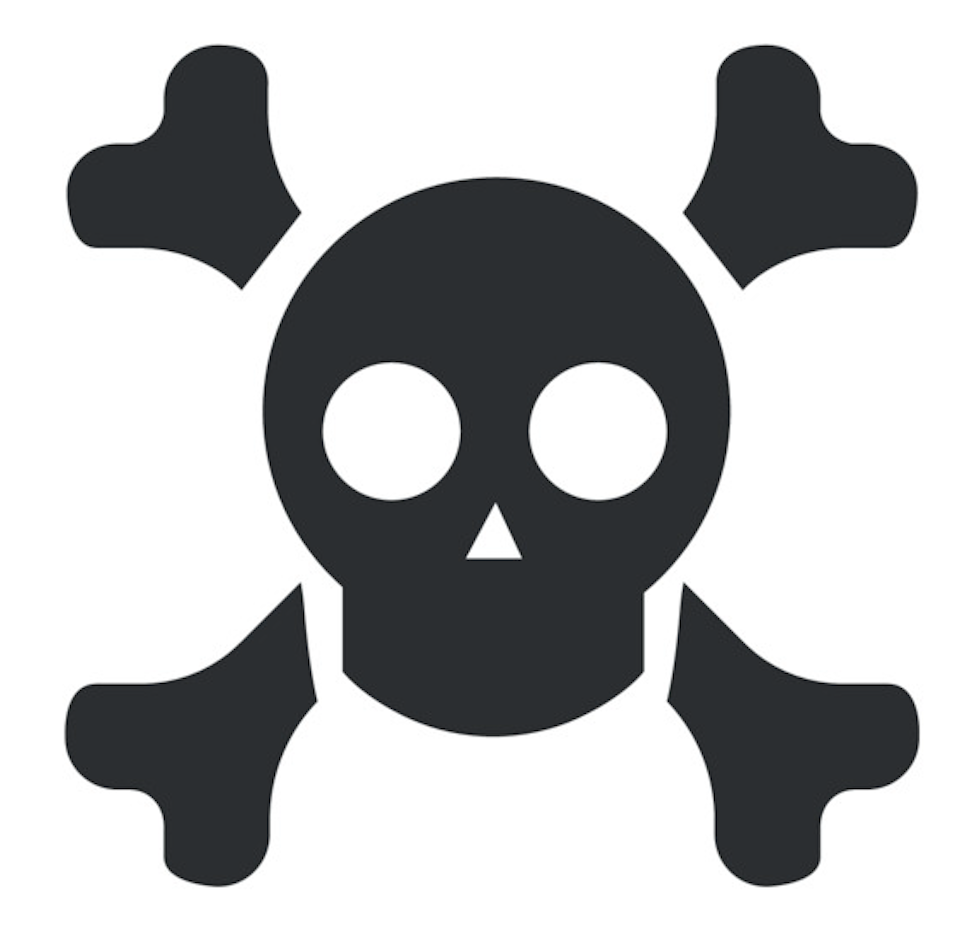 Salmón/Salmon
Rut/Ruth
Mahlón/Mahlon
Booz/Boaz
Orfa/Orpah
Quelión/Chilion
Murió en Moab/Dead in Moab
Murió en Moab/Dead in Moab
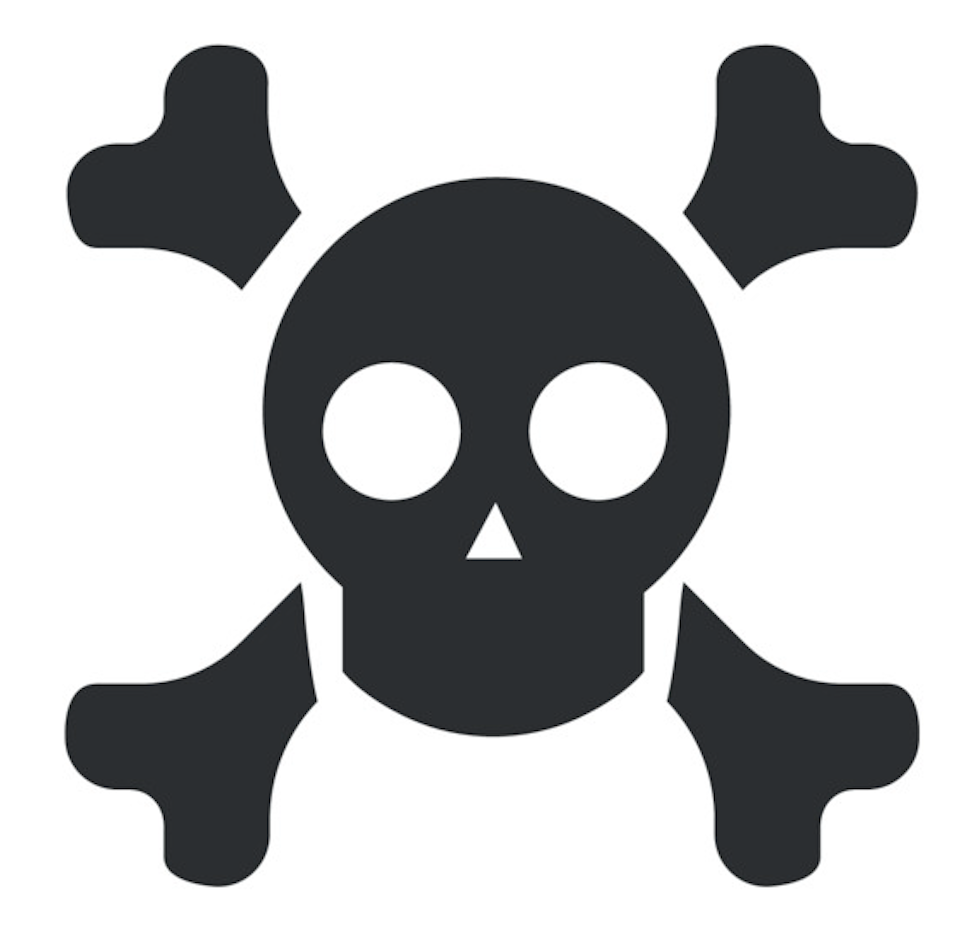 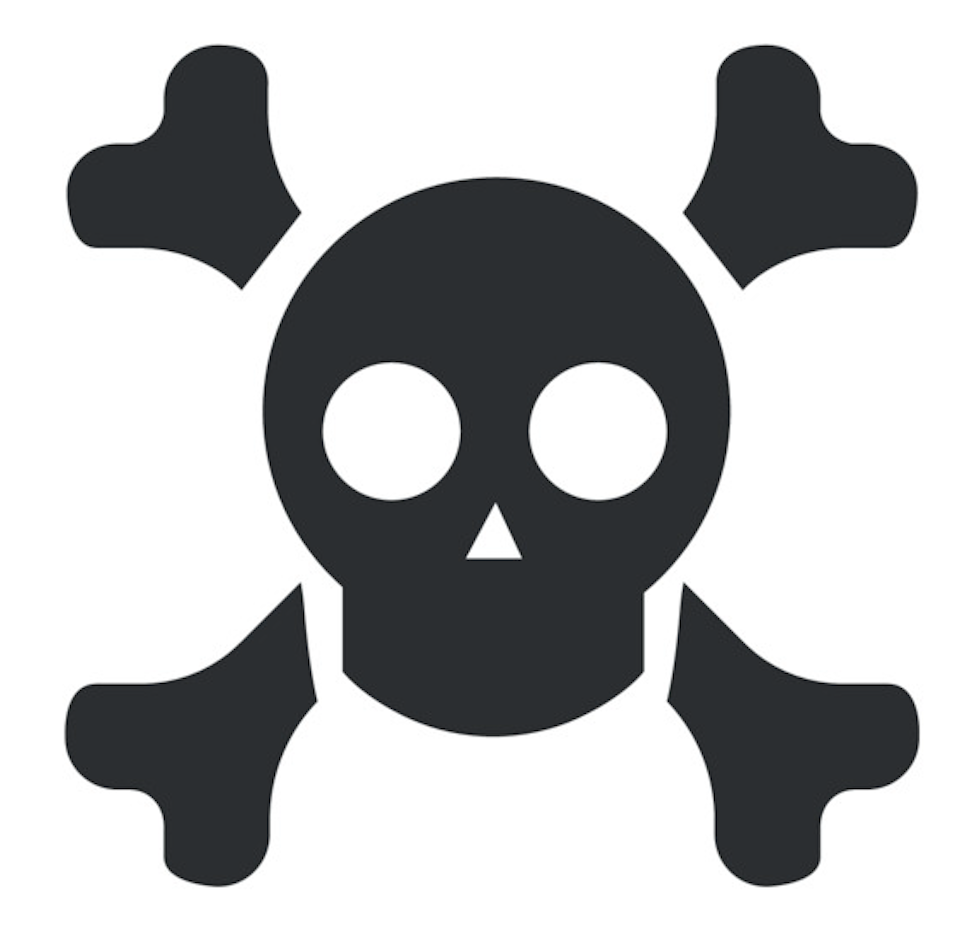 Obed/Obed
Isaí/Jesse
David/David
Objetivos de la clase:

Crecer en las virtudes divinas, especialmente en tiempos de dificultad o de tentación.
Mostrar compasión y bondad hacia los demás.
Considerar la providencia de Dios para vivir una vida activa y fiel.
Crecer en las virtudes divinas, esp. en tiempos de dificultad o de tentación
Crecer en las virtudes divinas, esp. en tiempos de dificultad o de tentación
Rut
Crecer en las virtudes divinas, esp. en tiempos de dificultad o de tentación
Rut
Modelo de sacrificio/compromiso
Abandona la familia, la cultura y los dioses, dando prioridad a la conciencia
Abandona la posibilidad de volver a casarse y se dedica al servicio de Noemí
Crecer en las virtudes divinas, esp. en tiempos de dificultad o de tentación
Rut
Modelo de sacrificio/compromiso
Abandona la familia, la cultura y los dioses, dando prioridad a la conciencia
Abandona la posibilidad de volver a casarse y se dedica al servicio de Noemí
Trabaja en el campo con una actitud virtuosa
Crecer en las virtudes divinas, esp. en tiempos de dificultad o de tentación
Rut
Modelo de sacrificio/compromiso
Abandona la familia, la cultura y los dioses, dando prioridad a la conciencia
Abandona la posibilidad de volver a casarse y se dedica al servicio de Noemí
Trabaja en el campo con una actitud virtuosa
Obedece al seguir las instrucciones de Noemí, a pesar de lo extraño y específico que eran
Crecer en las virtudes divinas, esp. en tiempos de dificultad o de tentación
Rut
Modelo de sacrificio/compromiso
Abandona la familia, la cultura y los dioses, dando prioridad a la conciencia
Abandona la posibilidad de volver a casarse y se dedica al servicio de Noemí
Trabaja en el campo con una actitud virtuosa
Obedece al seguir las instrucciones de Noemí, a pesar de lo extraño y específico que eran 
Muestra una inmensa humildad en todas las interacciones
Crecer en las virtudes divinas, esp. en tiempos de dificultad o de tentación
Booz
Crecer en las virtudes divinas, esp. en tiempos de dificultad o de tentación
Booz
Modelo de generosidad/actitud que da prioridad a Dios
Trató a los sirvientes y a los extranjeros con la máxima dignidad
Generoso con las mujeres indigentes
Crecer en las virtudes divinas, esp. en tiempos de dificultad o de tentación
Booz
Modelo de generosidad/actitud que da prioridad a Dios
Trató a los sirvientes y a los extranjeros con la máxima dignidad
Generoso con las mujeres indigentes
Honró a una extranjera, viuda en un momento vulnerable y protegió su reputación
Crecer en las virtudes divinas, esp. en tiempos de dificultad o de tentación
Booz
Modelo de generosidad/actitud que da prioridad a Dios
Trató a los sirvientes y a los extranjeros con la máxima dignidad
Generoso con las mujeres indigentes
Honró a una extranjera, viuda en un momento vulnerable y protegió su reputación
Estableció una buena cosa frente a  muchos testigos para restaurar el linaje de Elimelec
Mostrar compasión y bondad
Mostrar compasión y bondad
Dios hacia Judá
Mostrar compasión y bondad
Dios hacia Judá
Noemí hacia sus nueras
Mostrar compasión y bondad
Dios hacia Judá
Noemí hacia sus nueras
Rut hacia Noemí
Mostrar compasión y bondad
Dios hacia Judá
Noemí hacia sus nueras
Rut hacia Noemí
Booz hacia Rut y Noemí